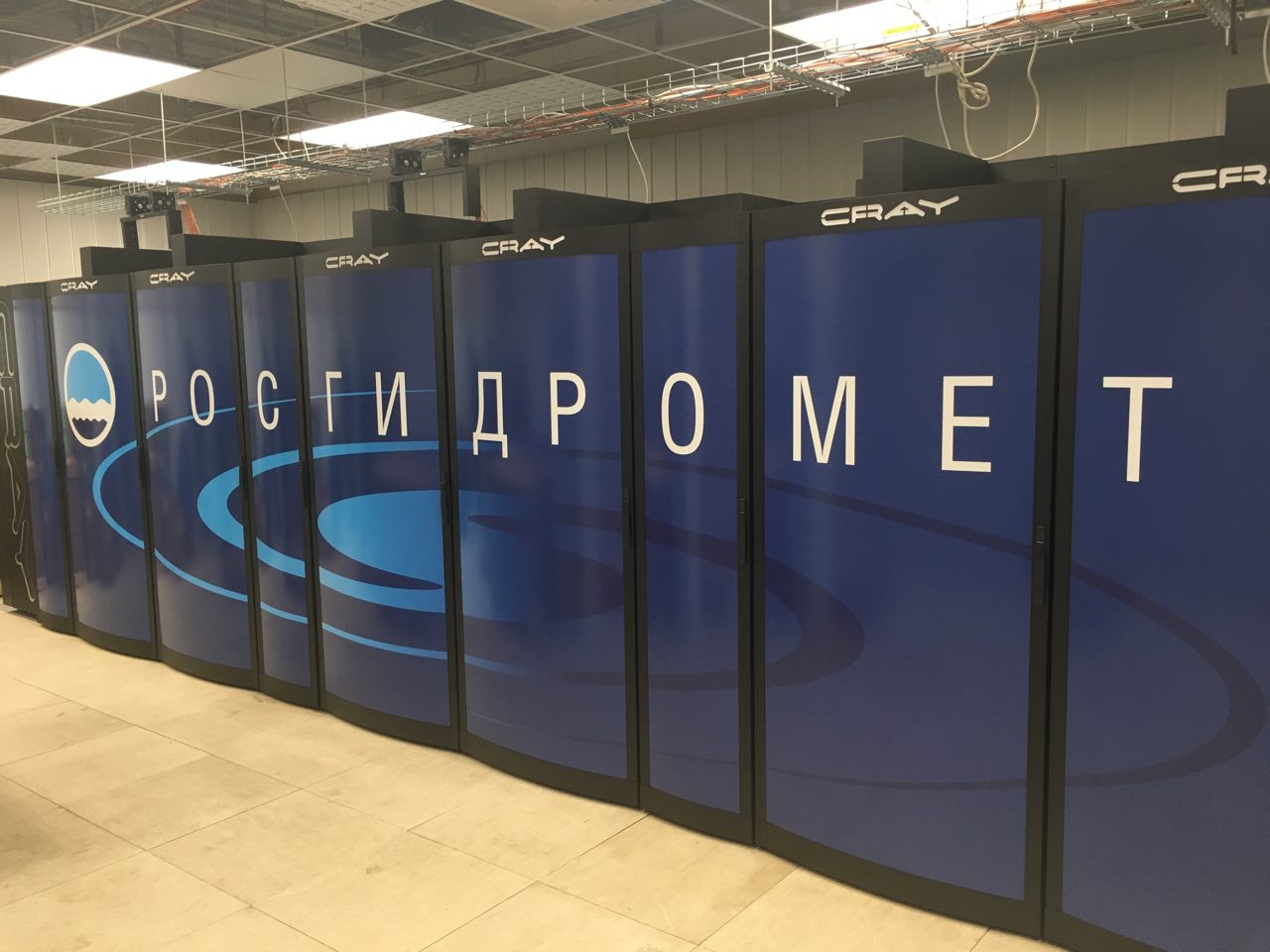 АРКТИКА: 


прогноз погоды 
и усвоение океанографических данных 

Р.М. Вильфанд, Д.Б. Киктев, Ю.Д. Реснянский, Г.С.Ривин
(Гидрометцентр России,
МГУ им. М.В. Ломоносова)
РГУ нефти и газа
МОСКВА, 01 ноября 2018 г.
01.11.2018
1
ПЛАН 

Введение
Система численного прогноза погоды COSMO-Ru. Исследование опасных атмосферных процессов в Арктическом регионе и проблема прогнозирования и зволюции полярных циклонов
Система усвоения океанографической информации
Заключение
01.11.2018
2
Часть 1.
Введение
01.11.2018
3
ПРОЦЕССЫ                в системе космос - океан - суша
КОСМОС
КОСМОС
РАДИАЦИЯ   ЗЕМЛИ
(длинноволновая)
СОЛНЕЧНАЯ   РАДИАЦИЯ
(коротковолновая)
Абсорбция
Отражение
Эмиссия
Вулканические 
газы и частицы
Снег и лед
Облака
АТМОСФЕРА
АТМОСФЕРА
Взаимодействие
воздух – поверхность суши
Осадки
ветер
Взаимодействие
воздух-лед
Взаимодействие
воздух-океан
Осаждение
Антропогенные
Морской 
лед
Озера и реки
Течения
Взаимодействие
лед – океан
СУЩА
ОКЕАН
Процессы 
в почве
01.11.2018
4
Подземная вода
1753 г.:  Что больше от всевышнего божества смертному дано и позволено быть может, как чтобы он перемены погод мог предвидеть? Что подлинно претрудно и едва постижимо быть кажется.   

М. В. Ломоносов,
 Слово о явлениях воздушных, от электрической силы происходящих // Избранные философские произведения //
М.: Госполитиздат, 1950.– С.216-233.
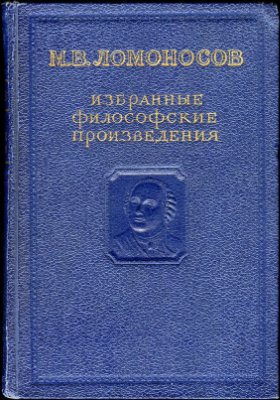 01.11.2018
5
СОВРЕМЕННЫЕ ТЕНДЕНЦИИ РАЗВИТИЯ ЧИСЛЕННЫХ ПРОГНОЗОВ ПОГОДЫ И КЛИМАТА

Многодисциплинарность.
Бесшовность (следовательно, негидростатичность моделей).
Большие данные (big data).
Сферическая система координат, сетки типа треугольных.
Применение суперкомпьютерных вычислительных систем. Согласно списку ТОР500 (июнь 2018)                        https://www.top500.org/list/2018/06/?page=1 в число 100 самых быстрых суперкомпьютеров мира вошли 14 суперкомпьютеров, используемых метеорологическими службами для оперативных прогнозов погоды: Великобритании (20, 59, 60), Японии (25, 26), ЕЦСПП (36 и 37 места), Индии (39 и 66), Китая (74 ), Южной Кореи (75 и 76), Франции (81 и 82).                      Ометим, что среди первых  50  - 6.Замечание: метеослужбы Германии (170 место), Россия (172).                       Ломоносов-2 МГУ (72)Объединение больших коллективов для разработки и развития новых моделей окружающей среды.
01.11.2018
6
Часть 2.
Система численного прогноза погоды 
COSMO-Ru. Исследование опасных атмосферных процессов в Арктическом регионе 
и проблема прогнозирования и эволюции полярных циклонов
01.11.2018
7
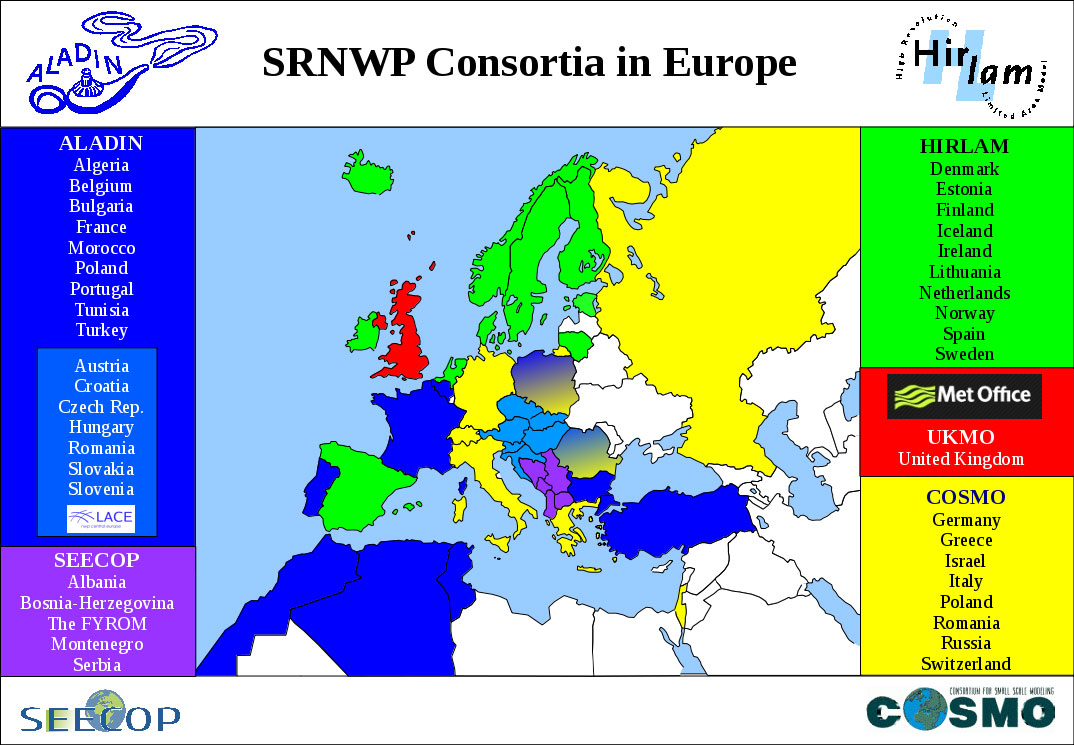 США:    WRF (-ARW, -NMM)
01.11.2018
8
04 января 2018:
33 метеослужбы используют модель COSMO
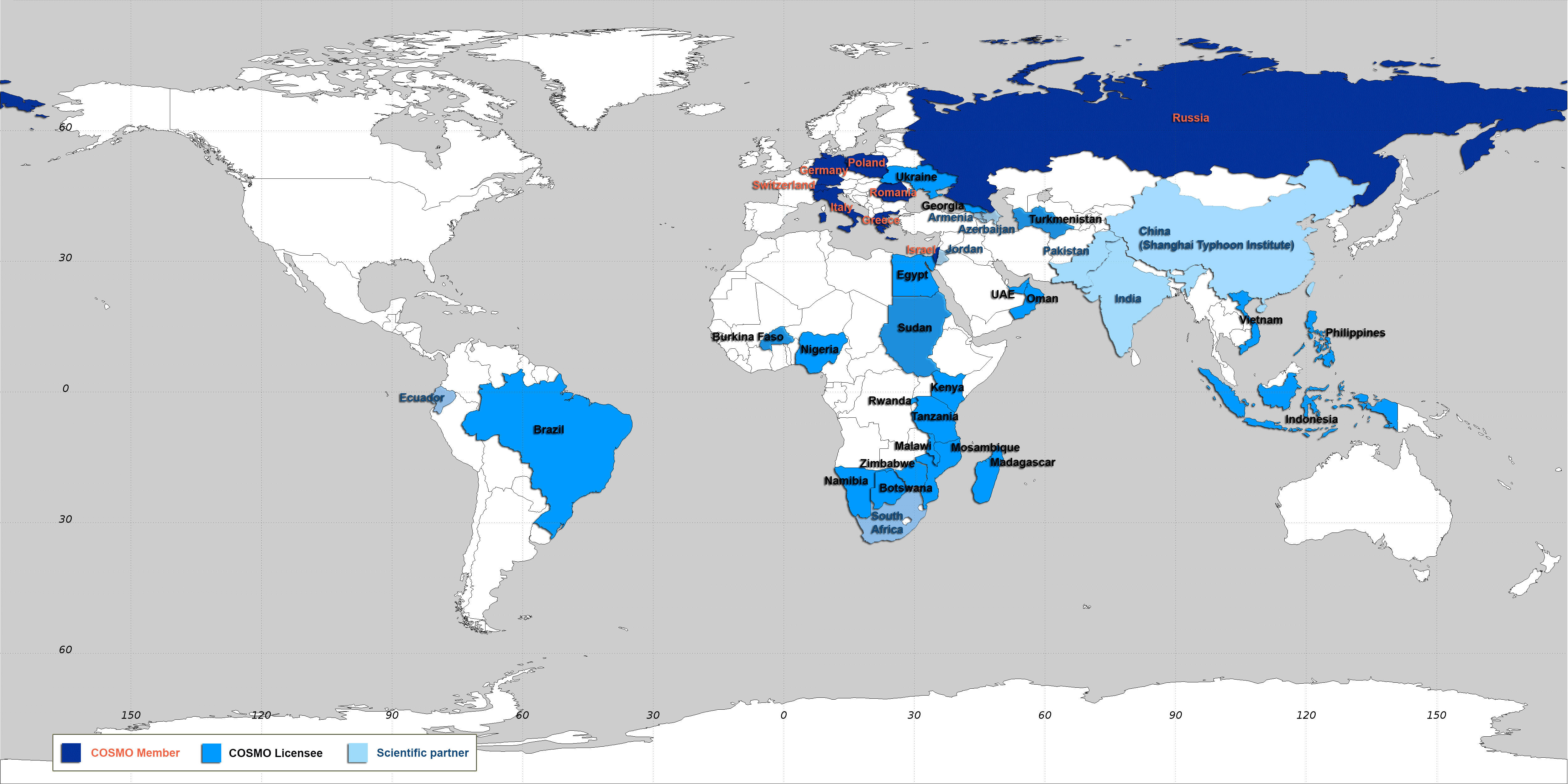 7
14
14
2
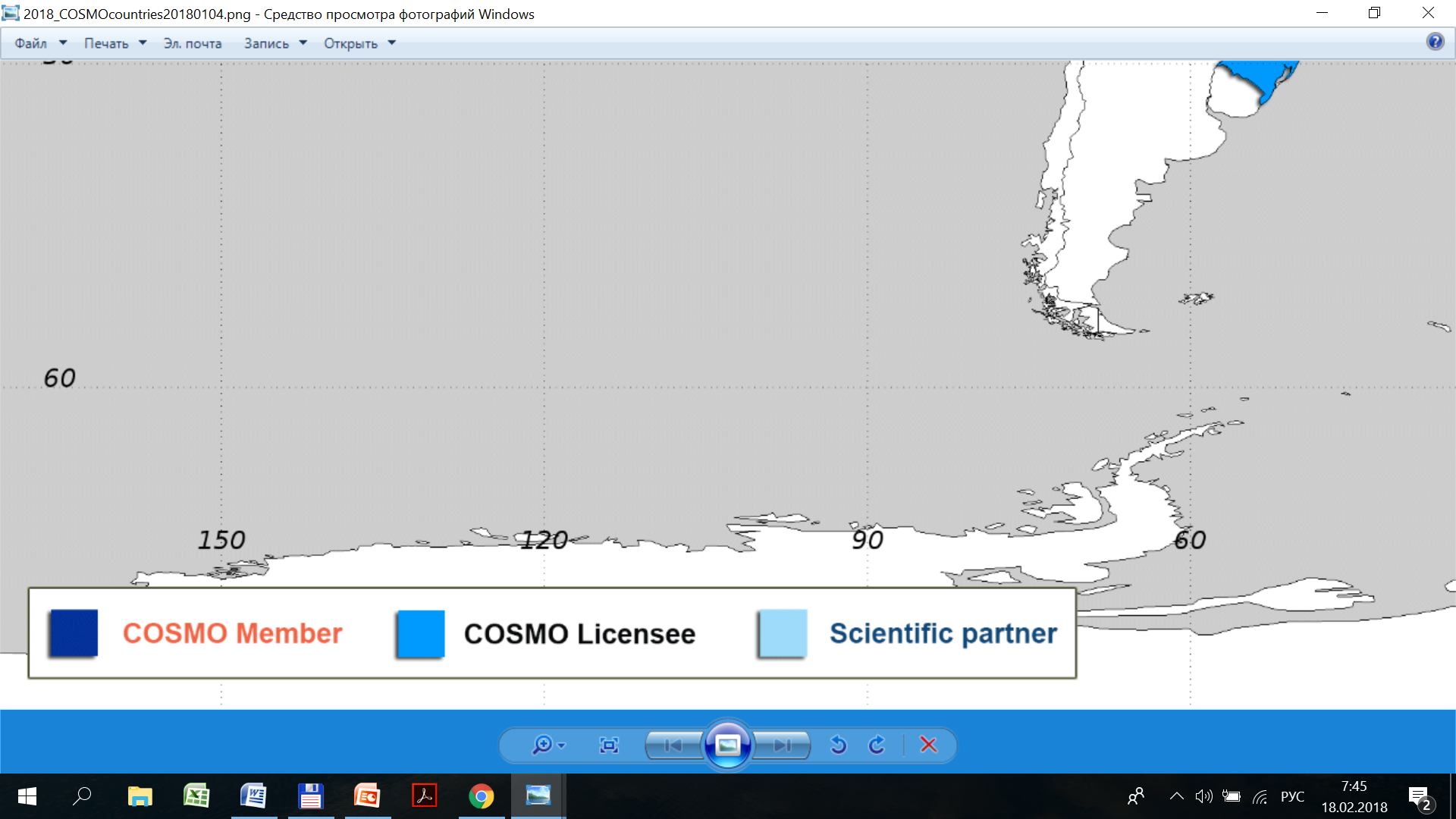 8
21
8
01.11.2018
9
Система уравнений модели COSMO
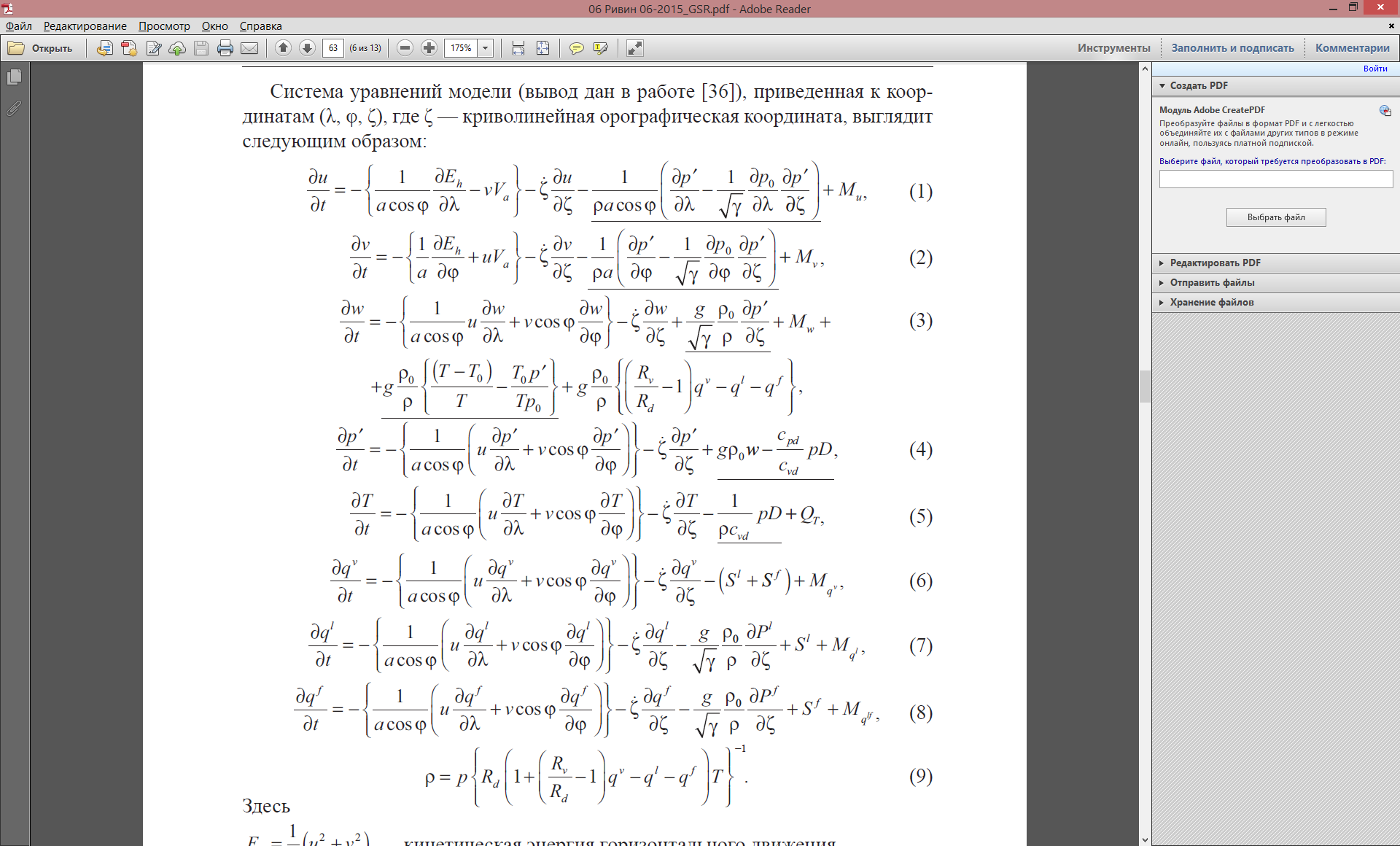 01.11.2018
10
2018 июнь: Система COSMO-Ru (области оперативного прогноза погоды)
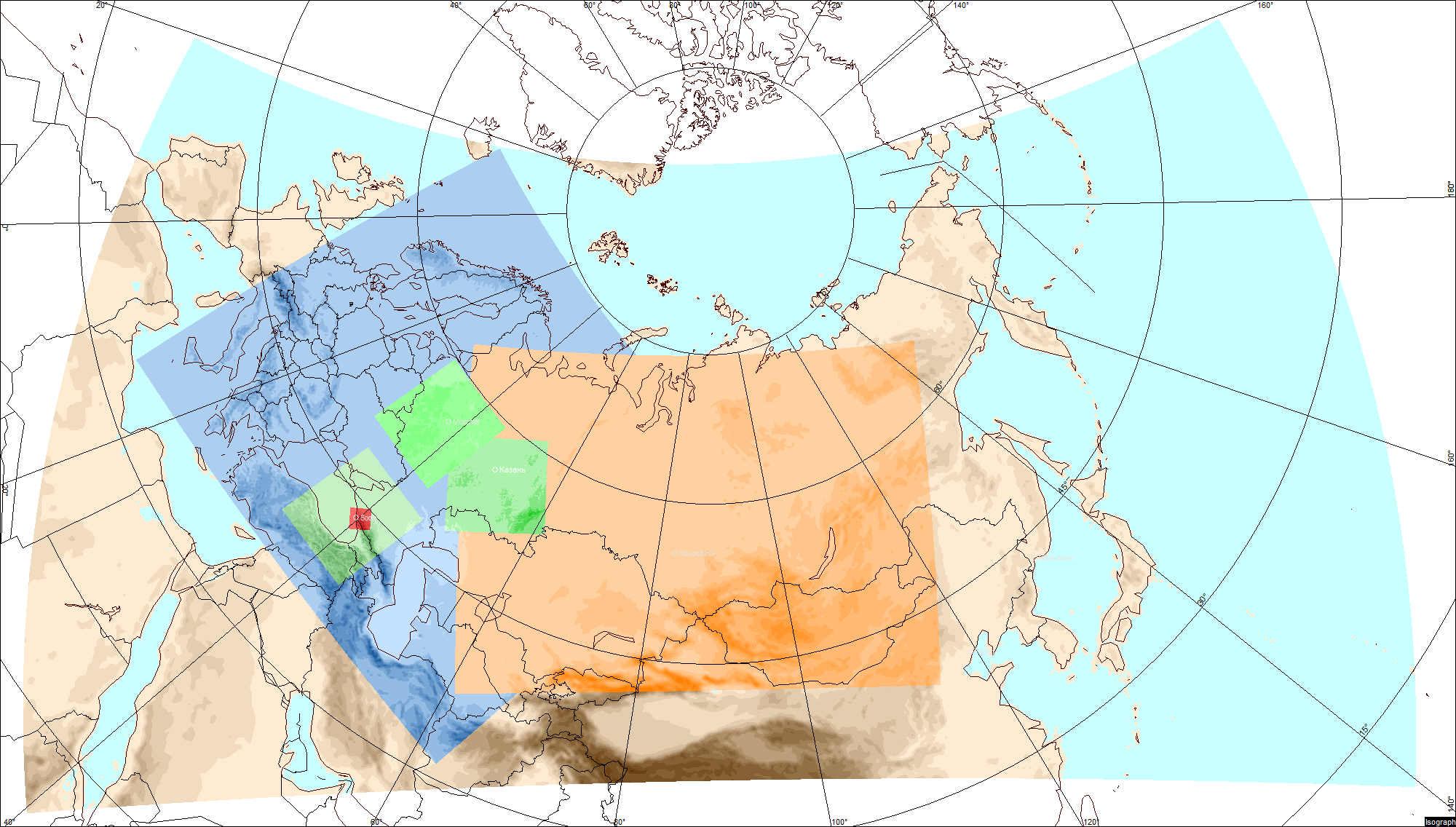 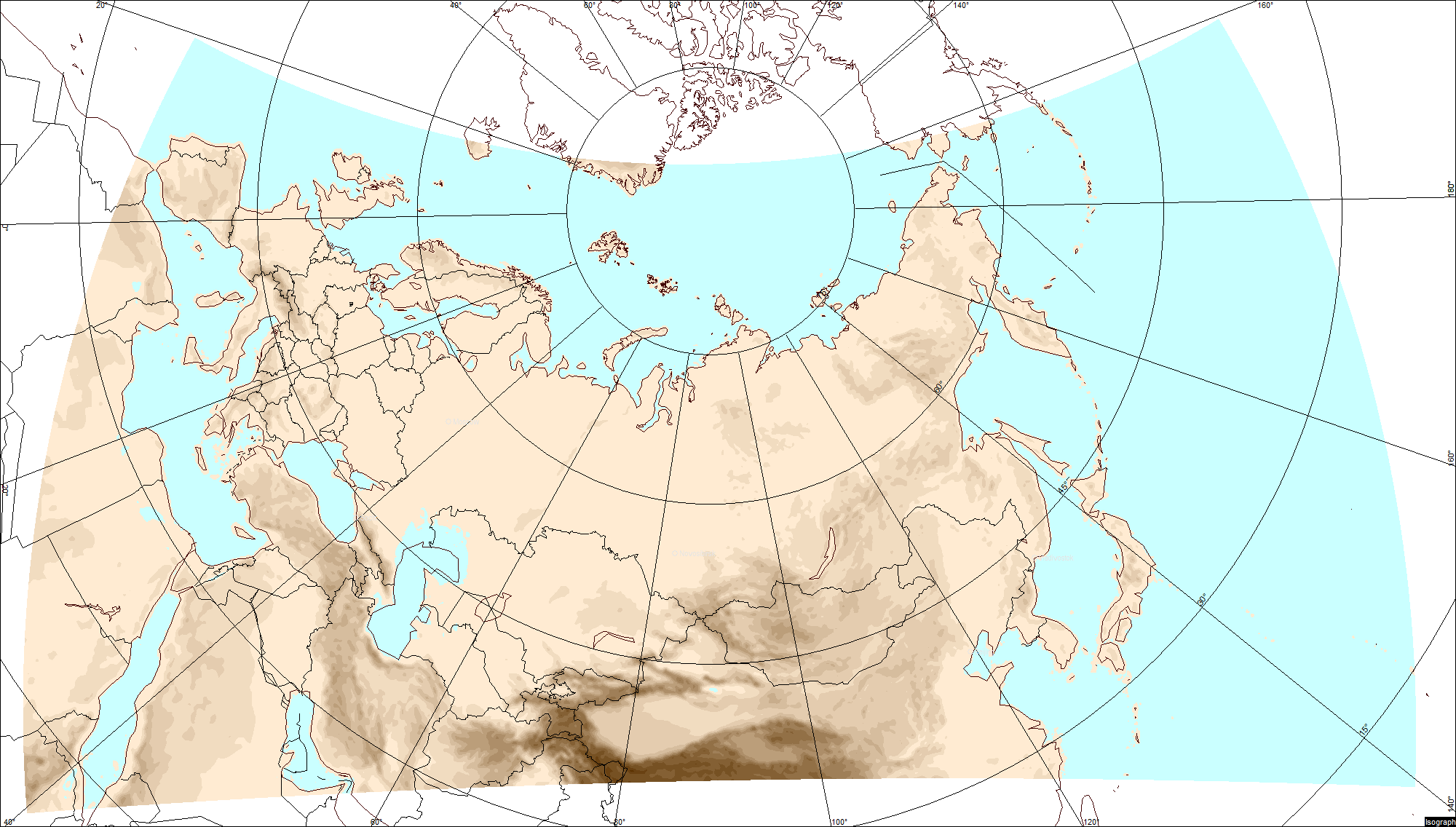 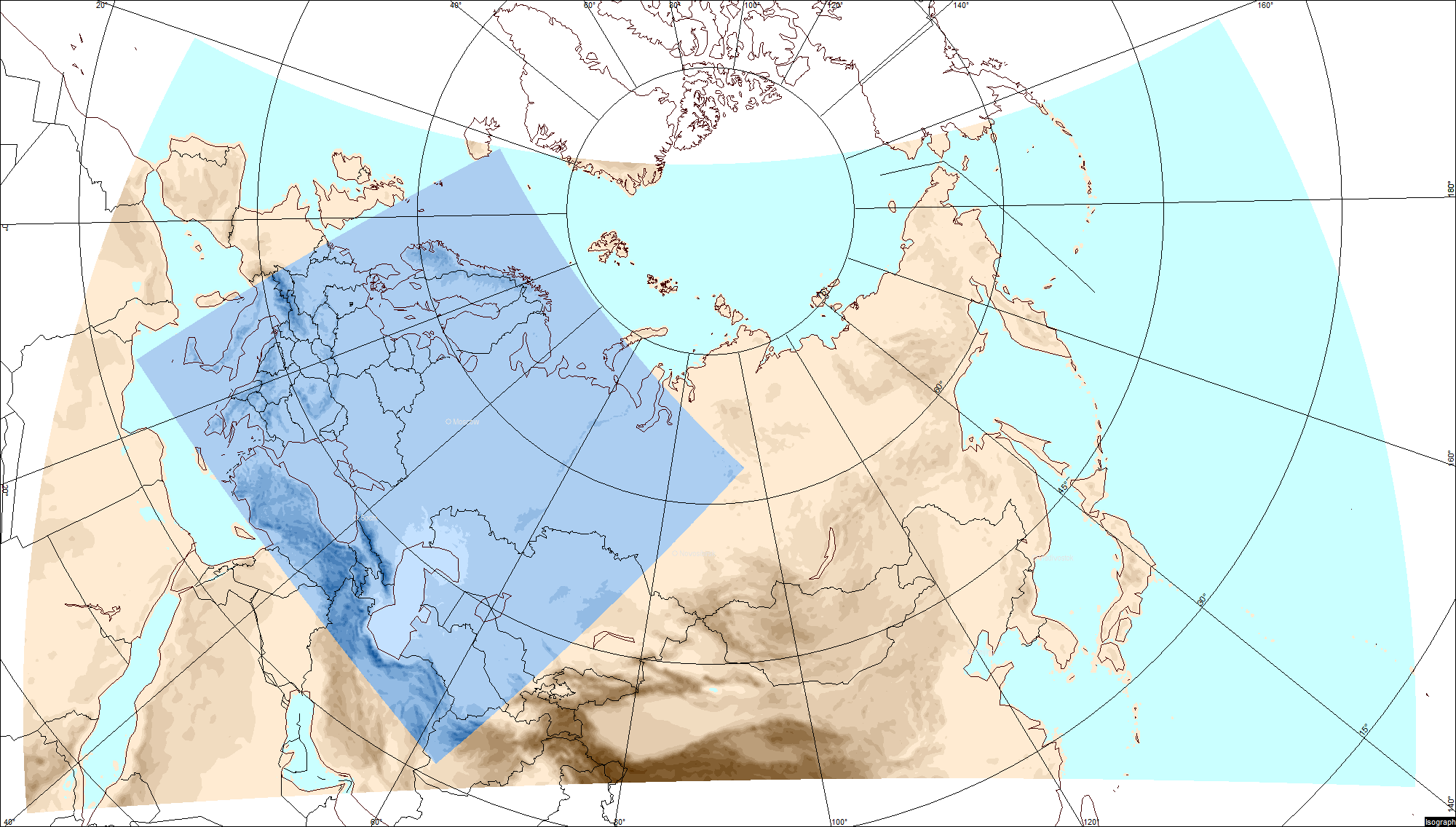 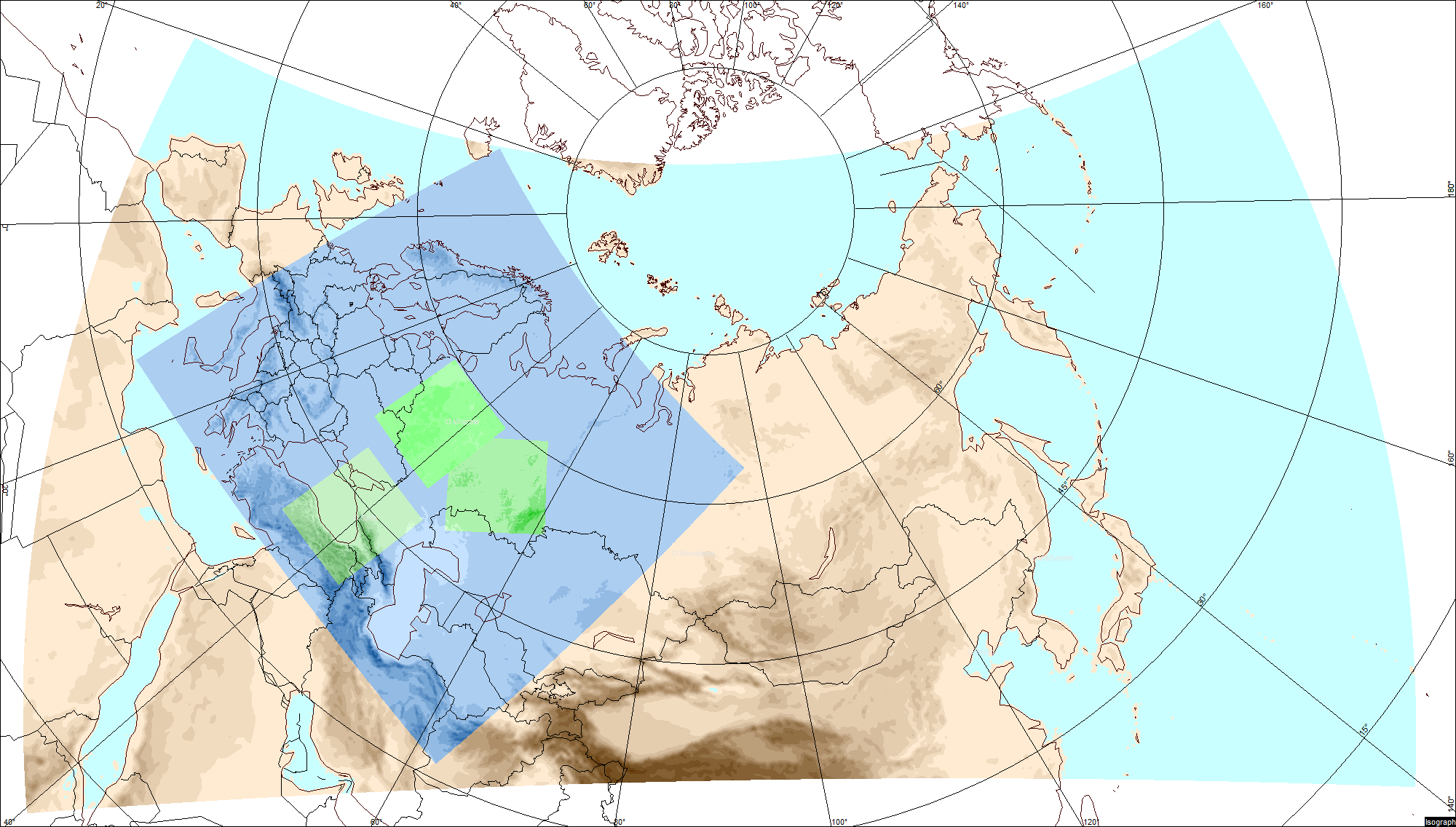 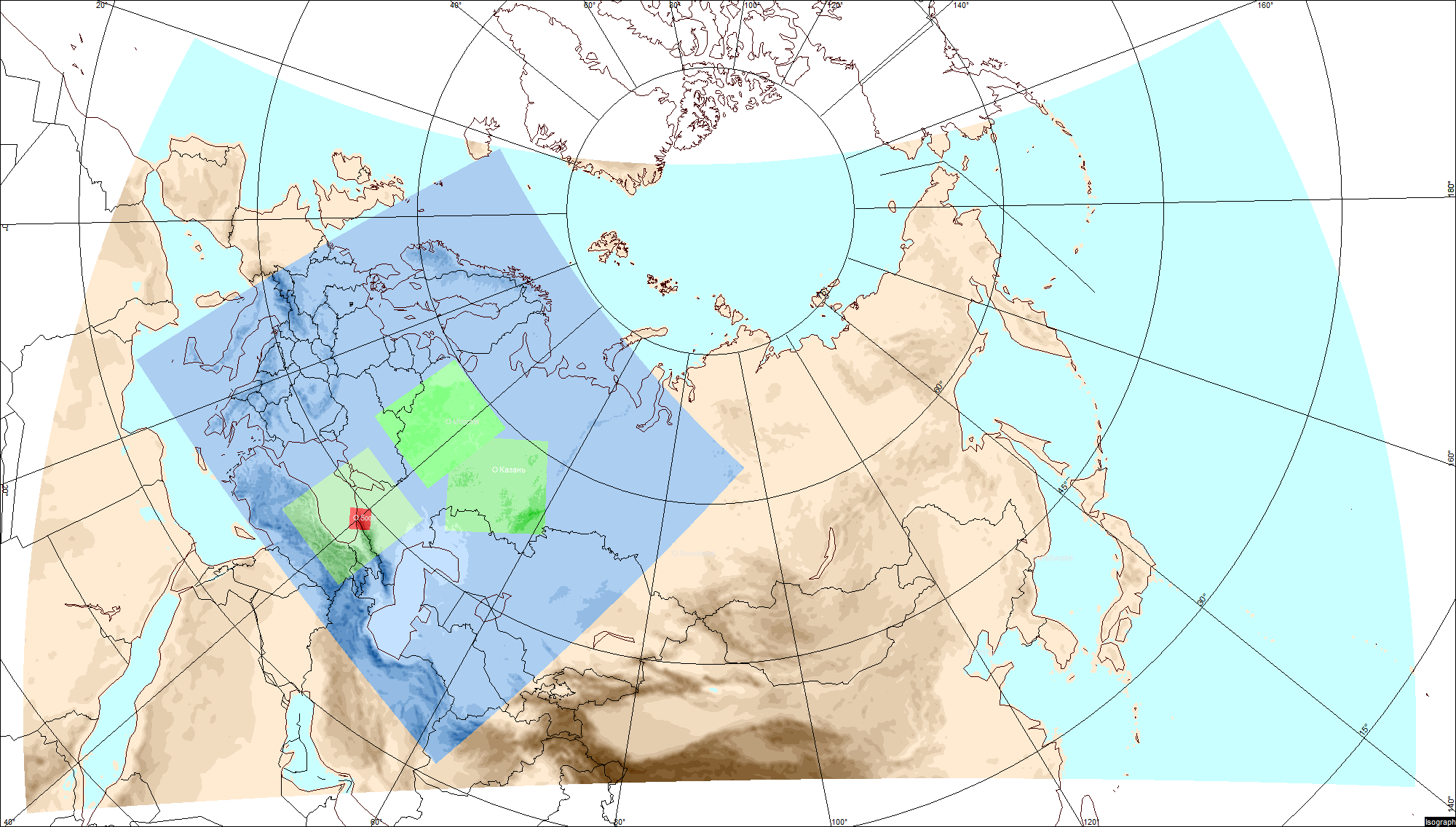 COSMO-Ru13 (ENA)
COSMO-Ru7
COSMO-Ru2
COSMO-Ru1
COSMO-Ru13Sib
Москва
Казань
Сочи
Новосибирск
Владивосток
Пекин
01.11.2018
11
В настоящее время  ежедневно (для  00,  06,  12 и 18  часов ВСВ) через 4 часа 40 мин. после срока наблюдения система COSMO-Ru7/2/1/13км:
за сутки подготавливает около 8000 прогностических карт и 1000 метеограмм,  
автоматически рассылает их в прогностические учреждения Росгидромета,
выкладывает около 70 гб файлов в коде GRIB на ftp-серверы (за месяц  > 2 Тб).
01.11.2018
12
Система COSMO-Ru создана коллективом сотрудников  следующих организаций:

ФГБУ ”Гидрометцентр России” (в том числе большая группа молодых выпускников кафедры метеорологии и климатологии географического факультета МГУ им. М.В.Ломоносова) , 
ФГБУ ”ГВЦ Росгидромета”,
Кафедра метеорологии и климатологии географического факультета МГУ им. М.В.Ломоносова,
ФГБУ ”СибНИГМИ”.
01.11.2018
13
13 апреля 2011 г. ЦМКП приняла решение о ВНЕДРЕНИИ системы мезомасштабного прогноза погоды COSMO-Ru в оперативную практику в качестве базовой для использования в ФГБУ “Гидрометцентр России” и других  прогностических учреждениях Росгидромета.

15 декабря 2016 г. ЦМКП приняла решение: 
 ВНЕДРИТЬ в оперативную практику по территории Московской области и ЦФО прогнозы осадков и скорости ветра по СOSMO-Ru2, как дополняющие и детализирующие основной метод прогноза по COSMO-Ru7;
 ИСПОЛЬЗОВАТЬ прогнозы COSMO-Ru2 (температуры, ветра, осадков) по территории Северного Кавказа в оперативной практике в качестве ОСНОВНОГО численного метода краткосрочного прогноза погоды
01.11.2018
14
2018 октябрь: Система COSMO-Ru (возможные области оперативного прогноза погоды)
80 000 000 узлов
COSMO-Ru6 (ENA)
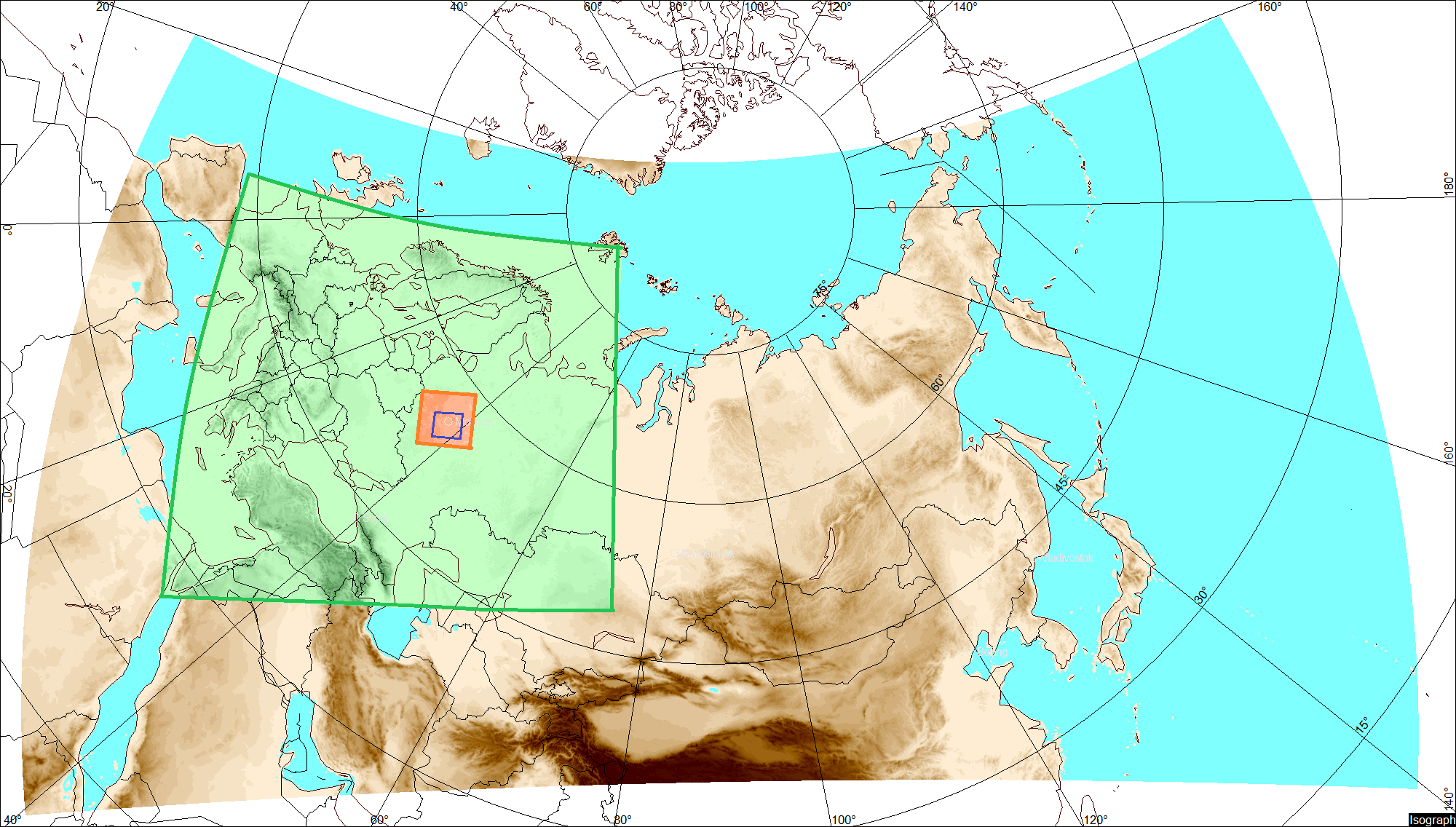 COSMO-Ru2
COSMO-Ru1
COSMO-Ru05MSK
Москва
Казань
Сочи
Новосибирск
Владивосток
01.11.2018
15
Расчетные области COSMO-Ru1 для Сочи и COSMO-RuSib не показаны
[Speaker Notes: Области появляются по очереди]
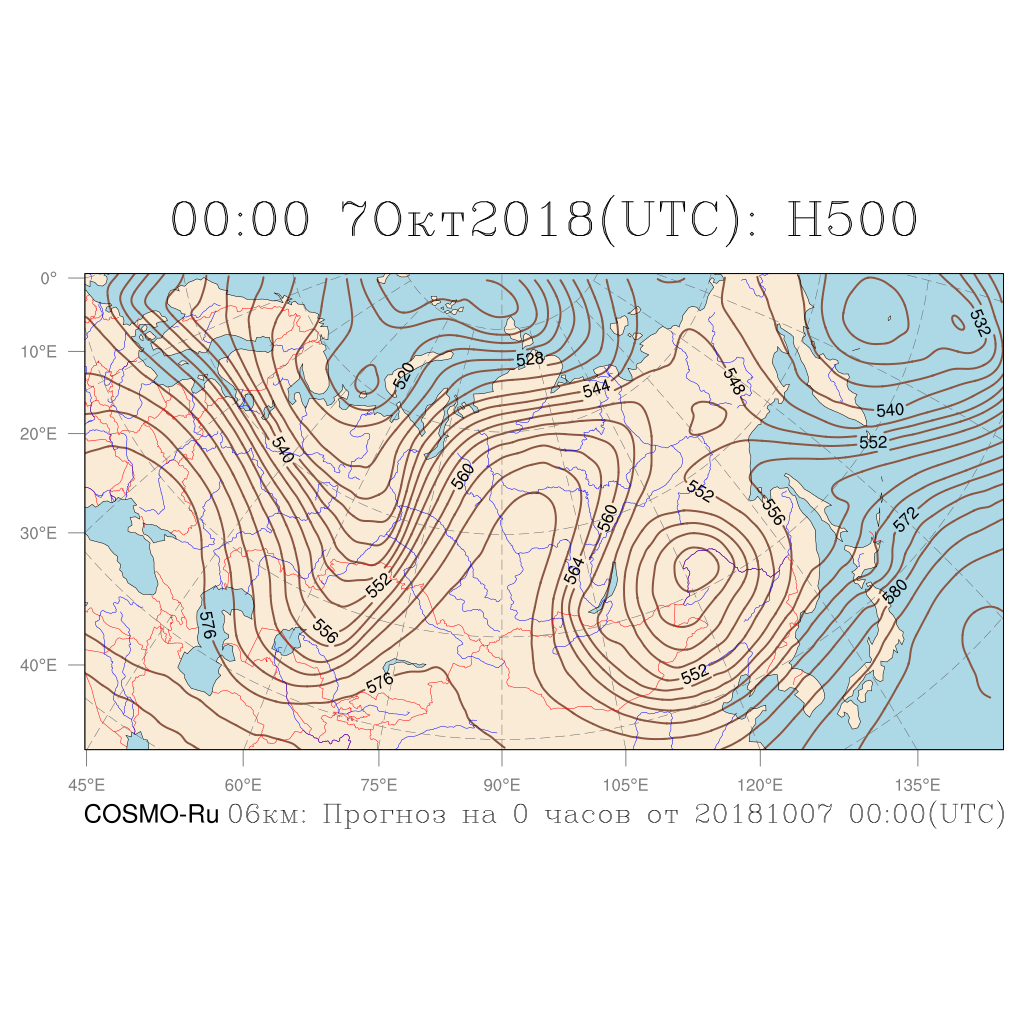 Прогноз по данным 
за 00ч  7 октября 2018
COSMO-RuENA13
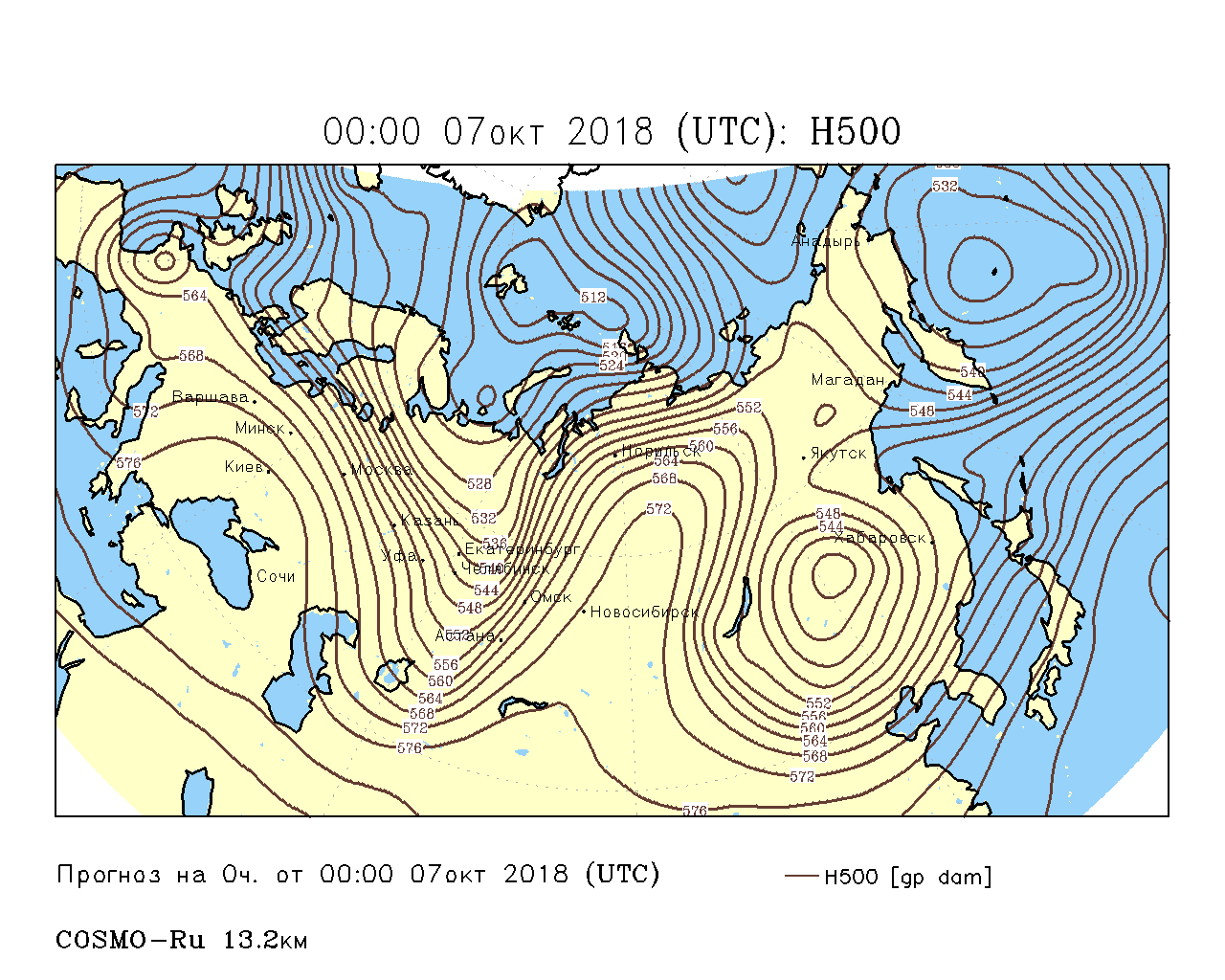 COSMO-RuENA06
01.11.2018
16
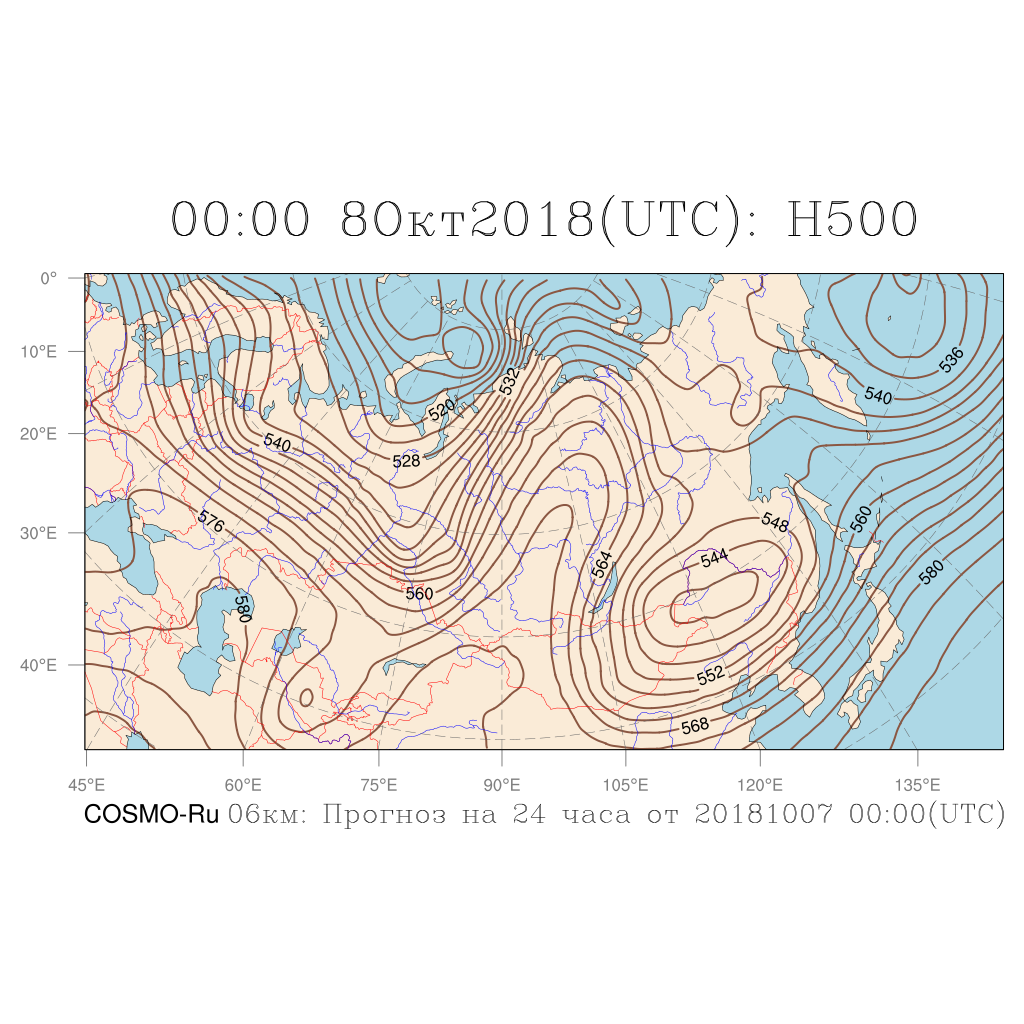 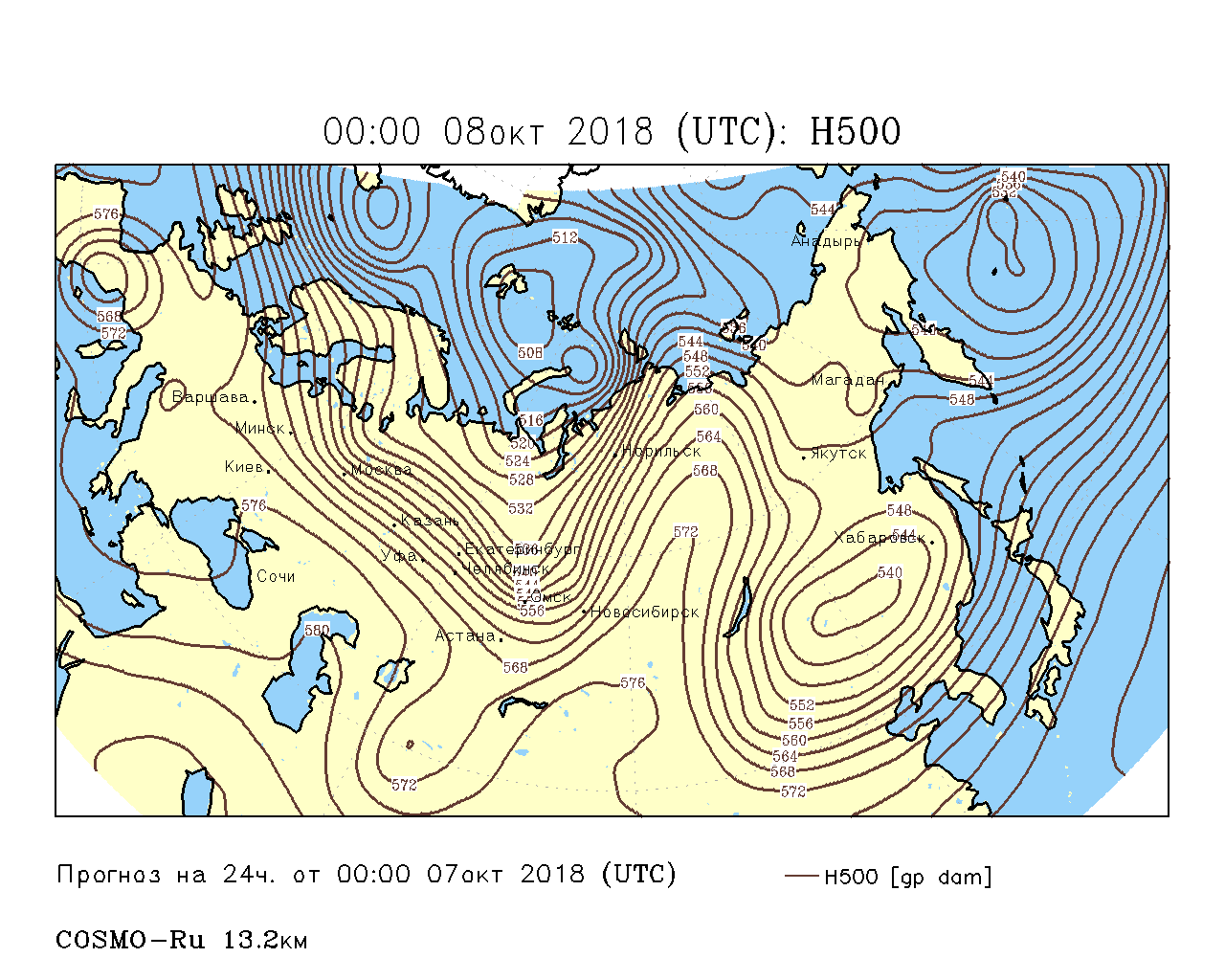 01.11.2018
17
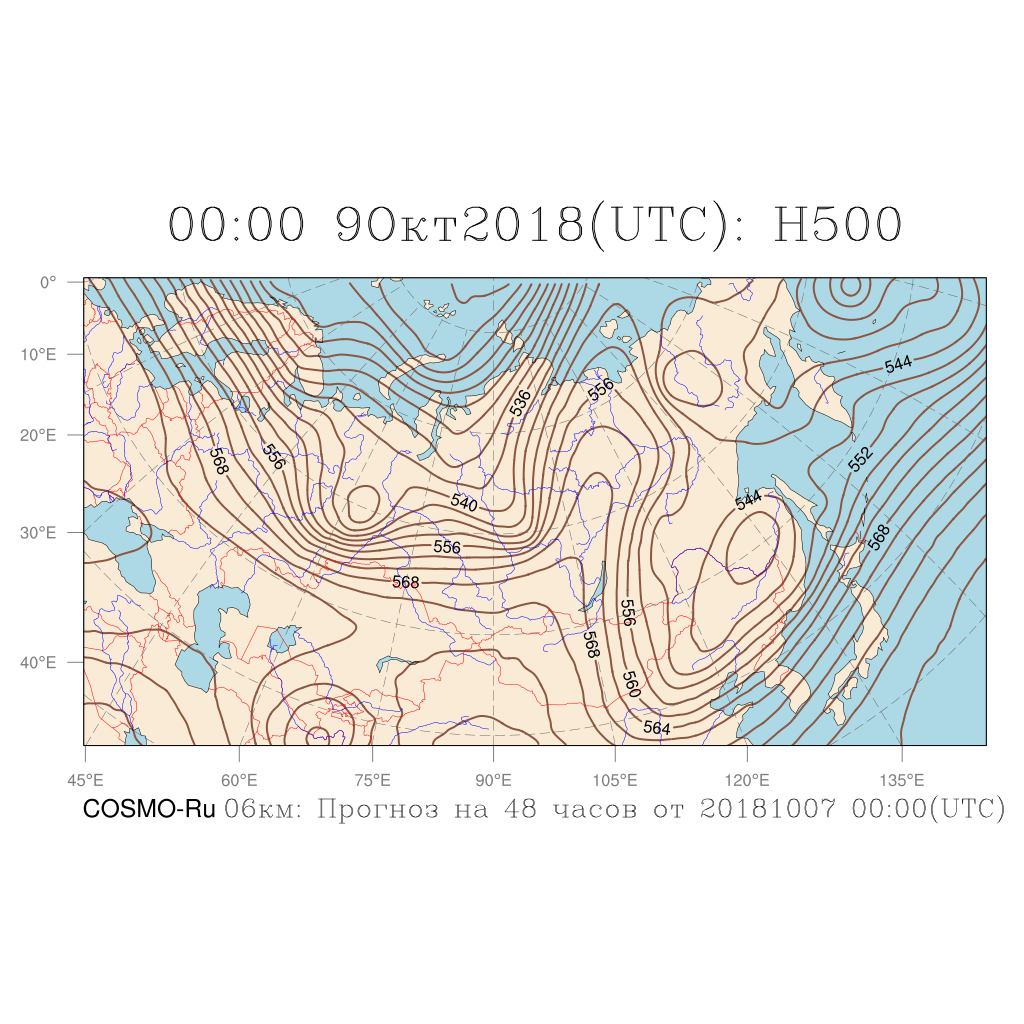 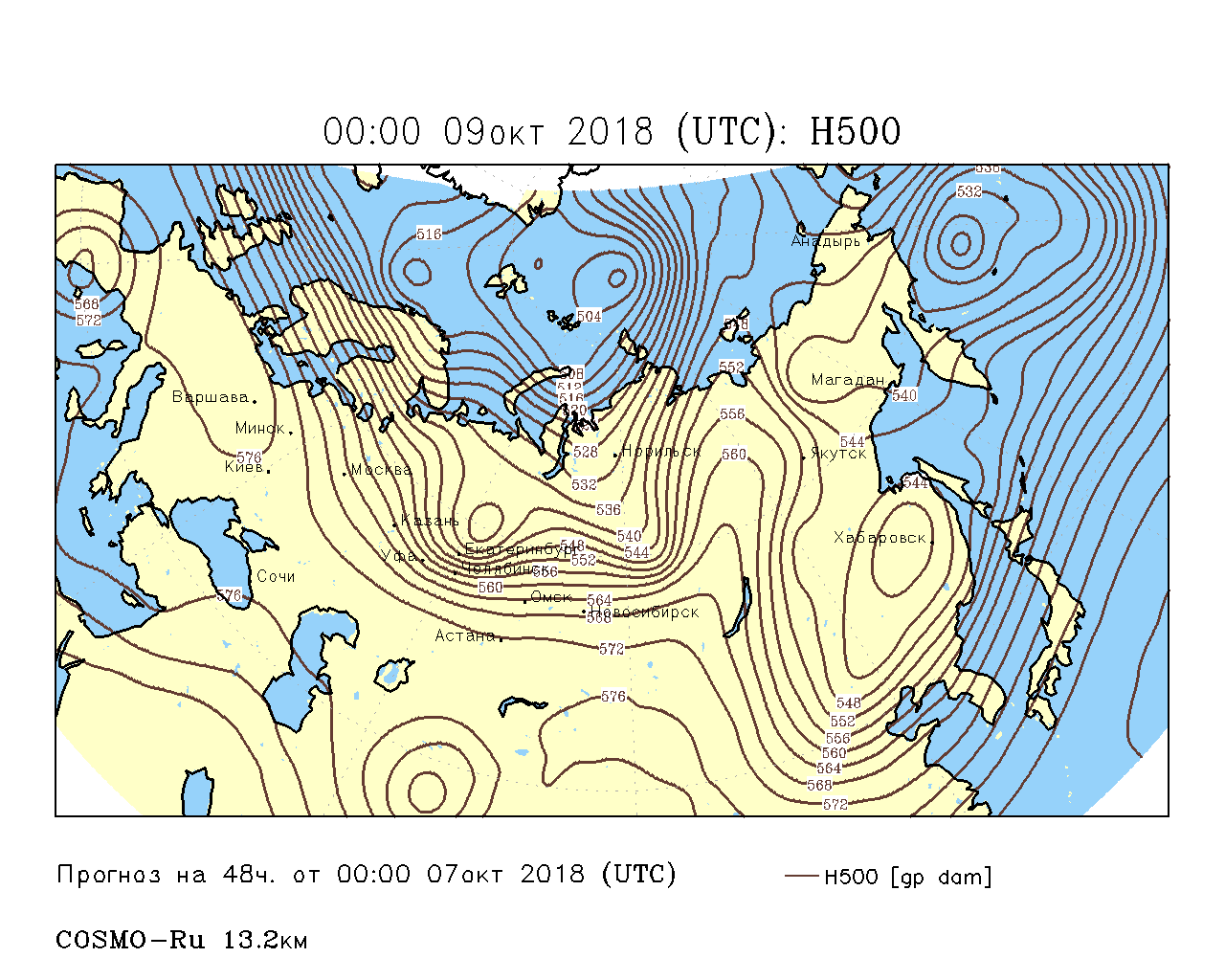 01.11.2018
18
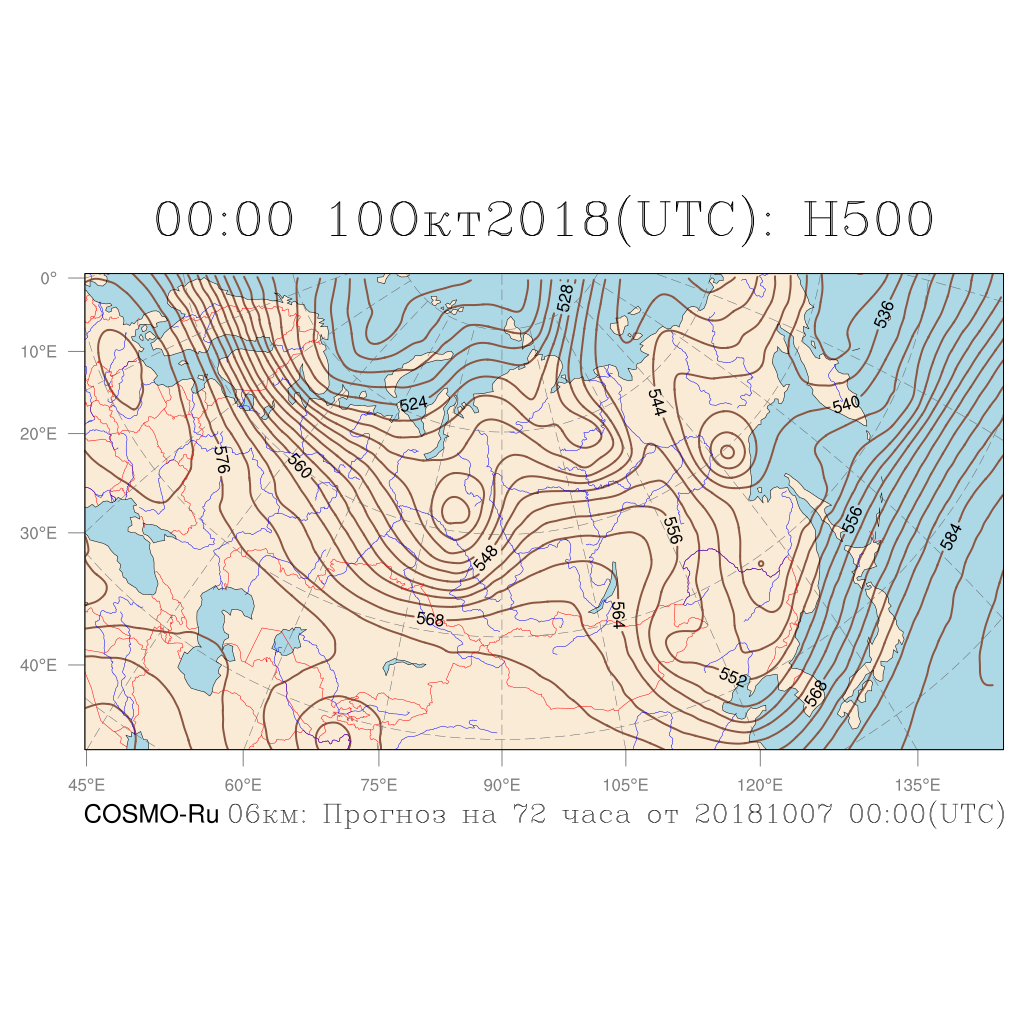 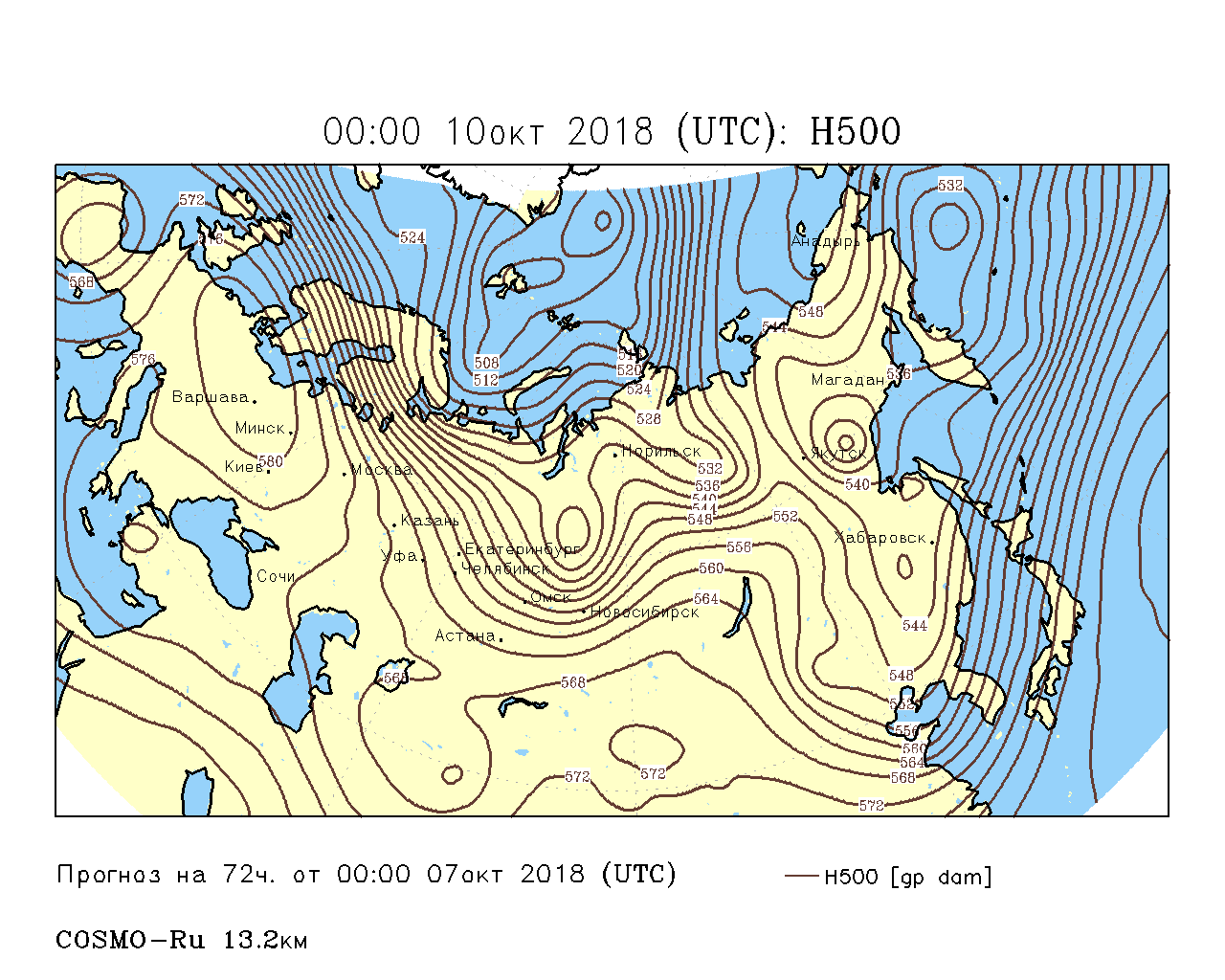 01.11.2018
19
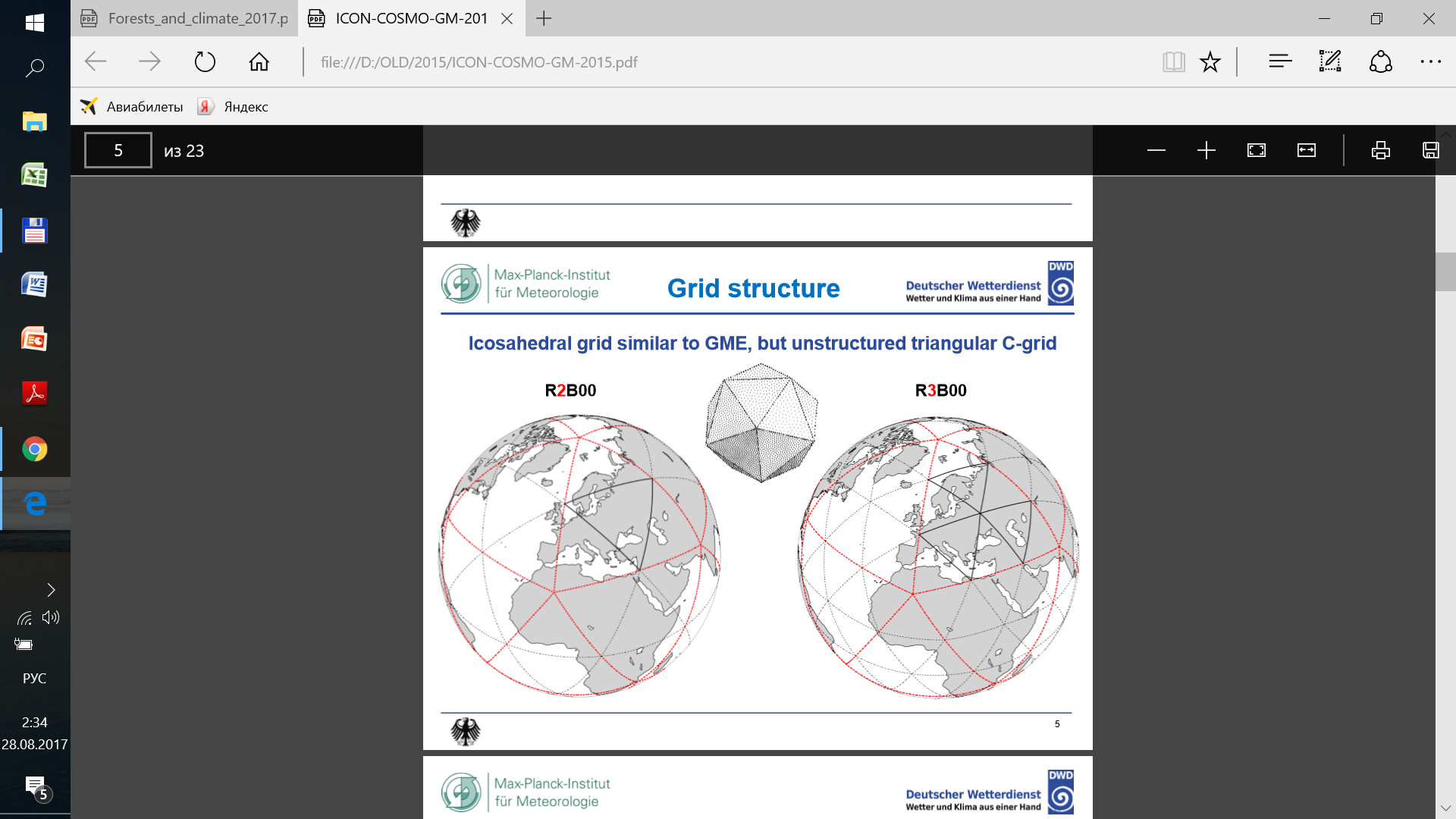 01.11.2018
20
Cоздание модели глобальной модели ICON и ее версии для ограниченной территории ICON-LAM проводилась примерно 40 активными разработчиками (специалистами в области метеорологии, математики и системного программирования).

Величина совокупности разработанных ими программ для модели ICON/ICON-LAMсоставляет примерно 670 тысяч строк на языке Фортран (F95/F2003/F2008) и 200 тысяч строк на языке Си (эта информация была приведена в лекции D. Reinert, F. Prill, G. Zängl «OverviewoftheICONmodel» на 3-й школе по модели ICON, 28 февраля 2017 г., Оффенбах на Майне, Германия (http://www.dwd.de/DE/fachnutzer/forschung_lehre/seminare/2017/icon_training/icon_training_node.html).
01.11.2018
21
ПЕРСПЕКТИВЫ:                                  ICON-lAM  и cуперкомпьютер
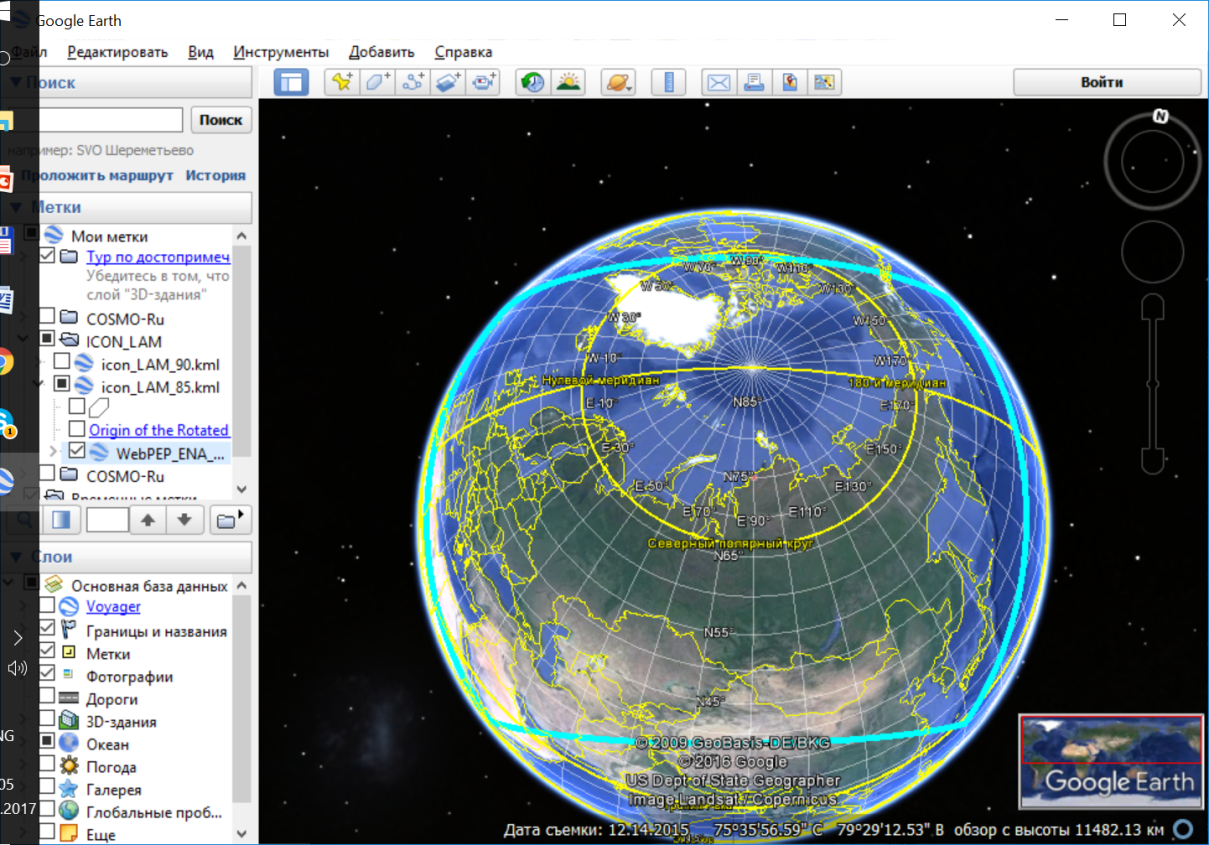 Возможные шаги сетки:
6.5   км
3.25 км
1.62 км
0.81 км
0.4   км0.2   км
0.1  км
0.05 км
COSMO-RuENA             ICON-LAM-Ru
01.11.2018
22
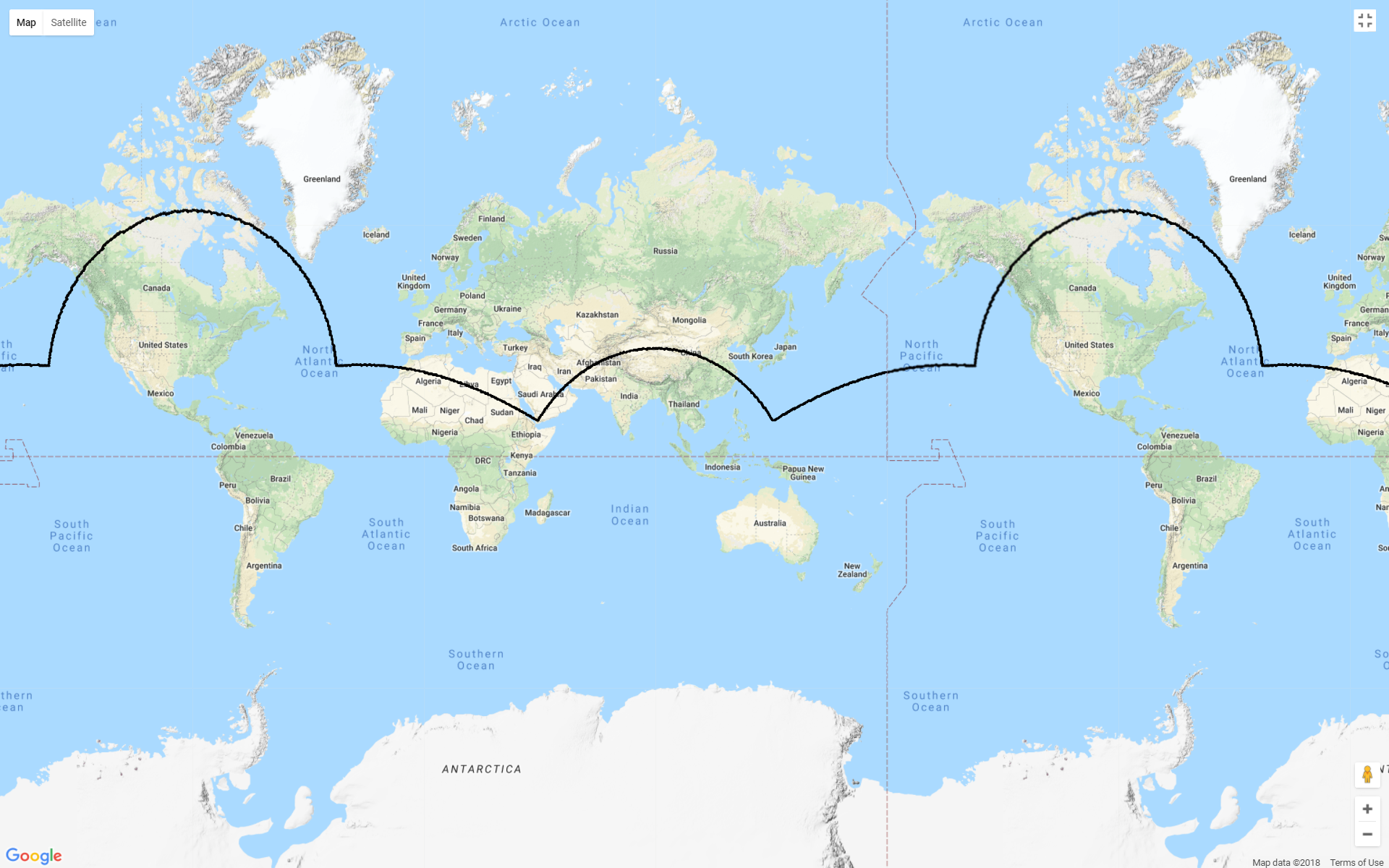 01.11.2018
23
ОКТЯБРЬ 2018,     Cray ХС-40: СРАВНЕНИЕ ХАРАКТЕРИСТИК КОНФИГУРАЦИЙ  COSMO-Ru И ICON
01.11.2018
24
Проведено исследование зависимости качества воспроизведения эволюции полярных циклонов от пространственно-временных вариаций ТПО в конфигурации COSMO-Ru. 

На примере процессов, проходивших 19 марта 2015 г., показано, что использование регулярно обновляемых высокодетальных данных о ТПО позволяет существенно улучшить прогноз эволюции полярных циклонов. 

Для верификации прогноза были использованы спутниковые снимки (MODIS).
01.11.2018
25
Области прогноза погоды по конфигурациям модели СOSMO с шагами сетки 13,2 км, 6,6 км и 2,2 км, использованные при исследованиях прогнозируемости полярных циклонов
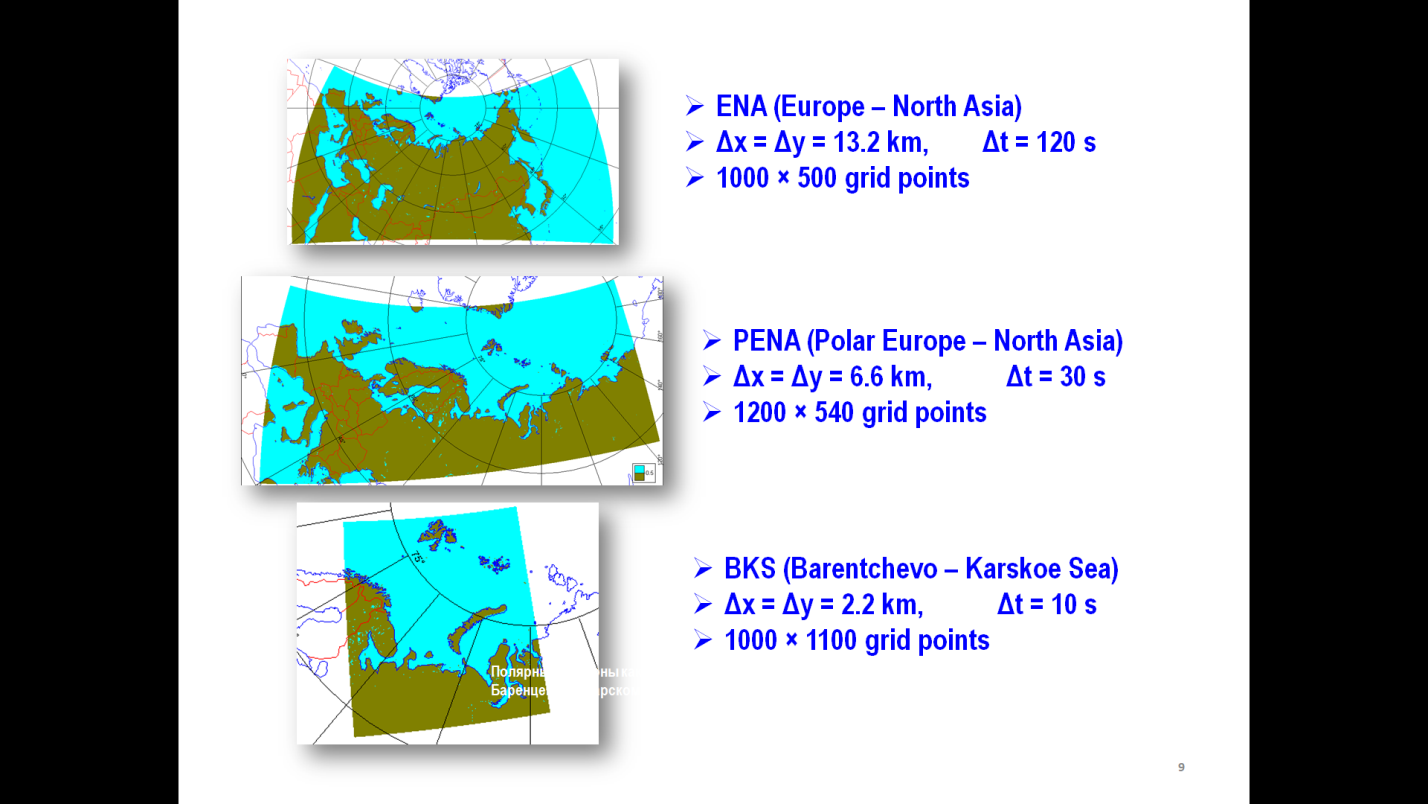 01.11.2018
26
10:00 ВСВ 19 марта 2015 г.   Облачность по данным спектрорадиометра MODIS (спутник TERRA). 
Между архипелагом Шпицберген и северным побережьем Норвегии видны две облачные сигнатуры, характеризующие локализацию полярных циклонов размером порядка 60…100 км.
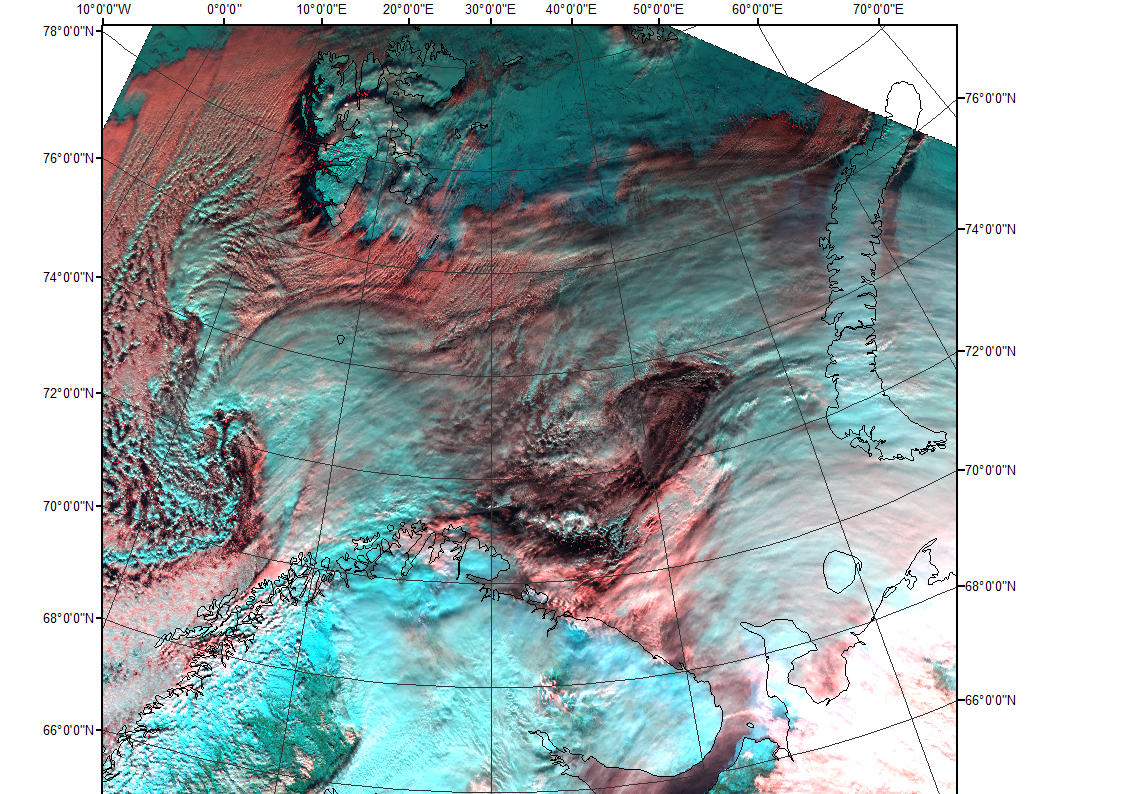 01.11.2018
27
Прогноз с помощью конфигурации COSMO-Ru                  (шаг сетки 6,6 км) на 09:00 ВСВ 19 марта 2015 г. 
приземного давления, гПа, приведенного к уровню моря,
 скорости ветра, м/с, на высоте 10 м.
Спрогнозирован
только один 
полярный 
циклон.
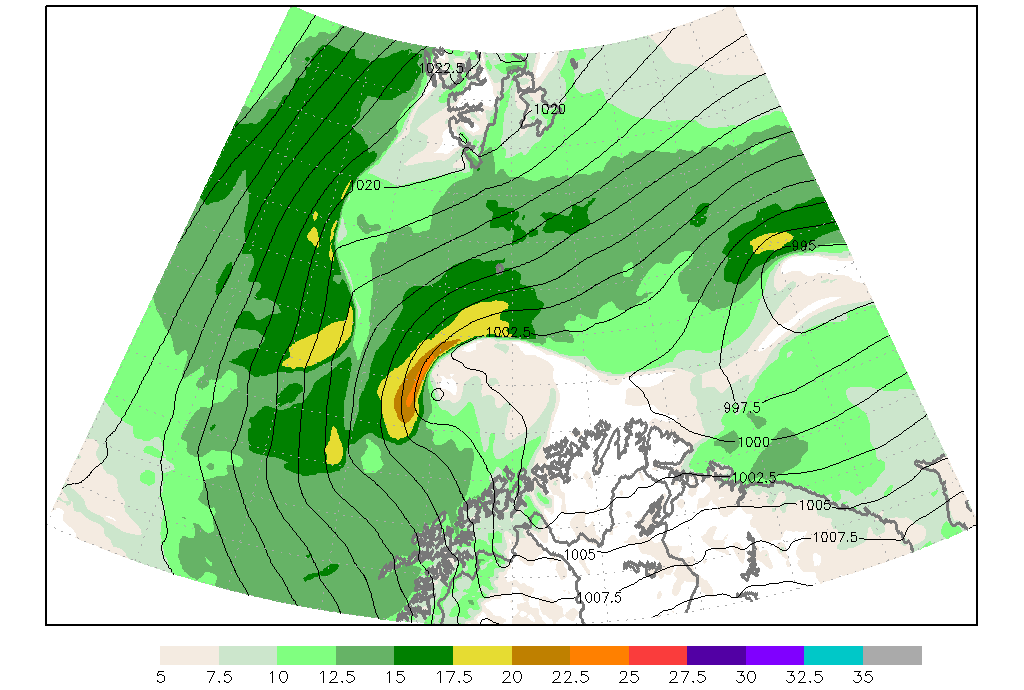 Уменьшение шага сетки до 6,6 км (а в дальнейшем и до 2,2 км) не привело к появлению второго полярного циклона при полученной по данным модели ICON фиксированной ТПО во время всего прогноза погоды. Следовательно, в данном случае точность воспроизведения полярных циклонов не зависит от шага сетки.
01.11.2018
28
Температура поверхности воды, °C, 19 марта 2015 г. по данным:
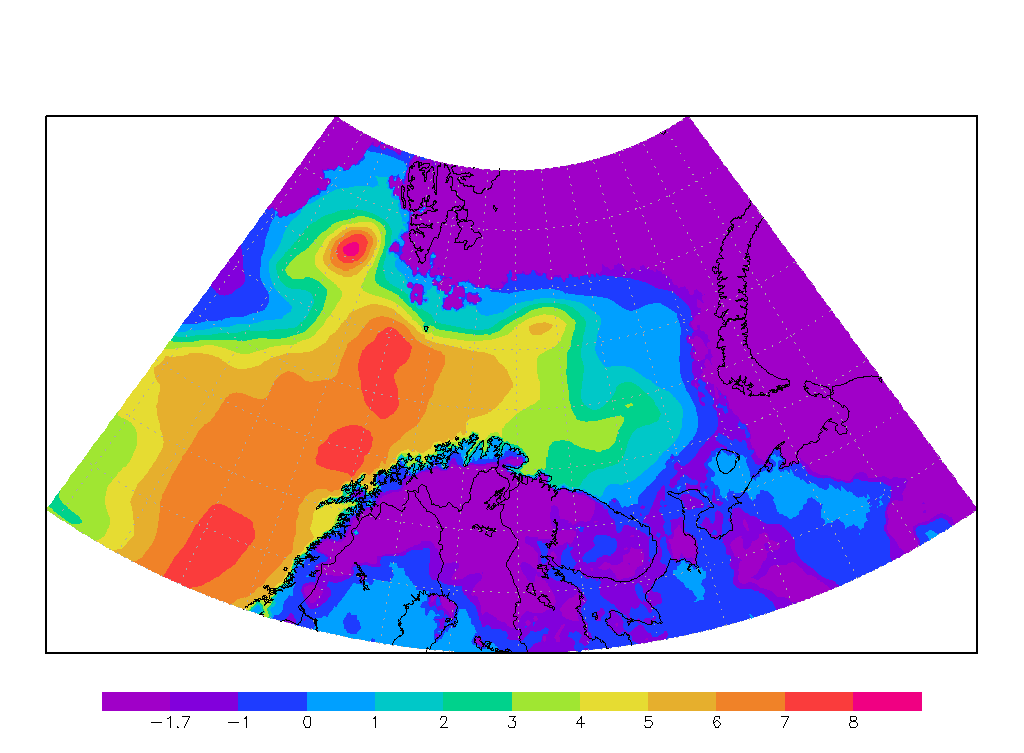 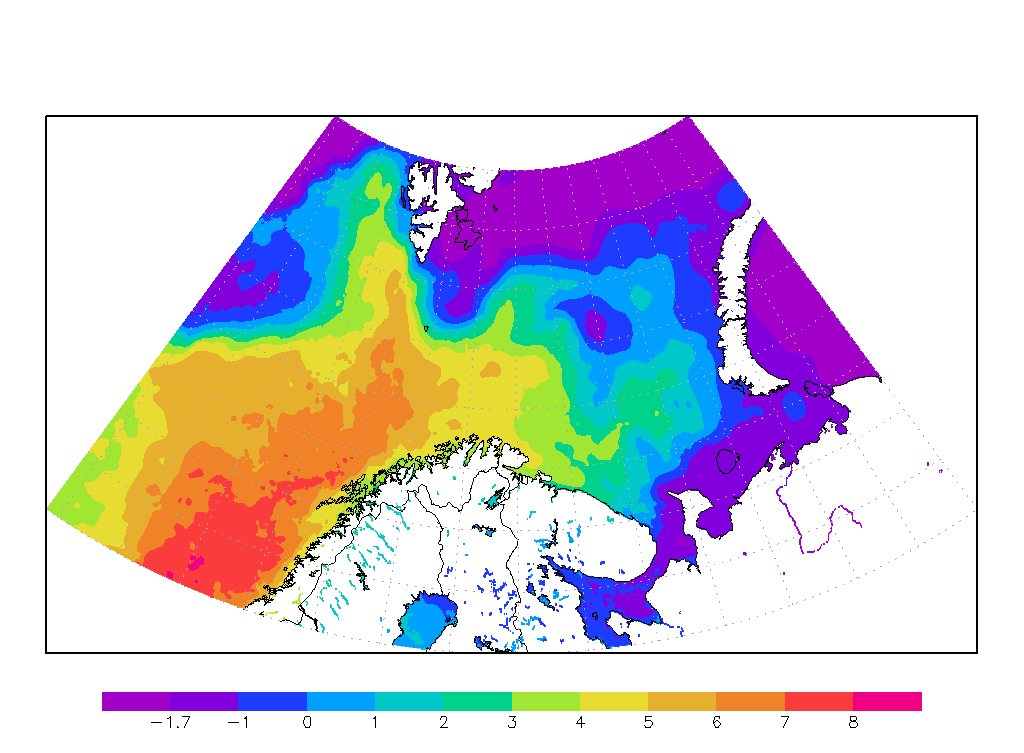 ICON (используется в оперативном режиме)
GHRSST MUR (GHRSST Level 4 MUR Global Foundation Sea Surface Temperature Analysis. 
Ver. 4.1. – CA, USA: Physical Oceanography  
Distributed Active Archive Center (PO.DAAC), 2015. – http://dx.doi.org/10.5067/GHGMR-4FJ04.)
01.11.2018
29
ПОЯСНЕНИЕ К ПРЕДЫДУЩЕМУ СЛАЙДУ
 
Сравнение температуры воды за 19 марта 2015 г. по версиям ICON и GHRSST MUR  показывает: 
GHRSST MUR охватывает значительно большее количество мелких пространственных неоднородностей. При этом в данных ICON присутствуют обширные изолированные области теплой воды. Одна из таких областей наблюдается к западу от Шпицбергена в районе формирования рассматриваемого полярного циклона. Температура в ее центре превышает 8 °C, в то время как температура окружающей ее воды не превышает 5 оC. Такое пространственное распределение ТПО представляется нереалистичным. Напротив, в данных MUR в этой области наблюдается длинный язык теплой воды с постепенно понижающейся температурой.
Еще одно отличие данных MUR по сравнению с ICON – это меньшая площадь ледяного покрова, особенно в акватории Баренцева моря. По данным ICON, у западного побережья Новой Земли наблюдается ледяной покров, а по данным MUR, вода омывает побережье Новой Земли вплоть до м. Желания.
01.11.2018
30
Карта приведенного к уровню моря приземного давления (гПа) и скорости ветра (м/с) на высоте 10 м(COSMO-Ru с шагом сетки 6,6 км, прогноз на 56 ч от 00:00 ВСВ 17.03.2015)
ТПО не изменяется 
в течение  прогноза
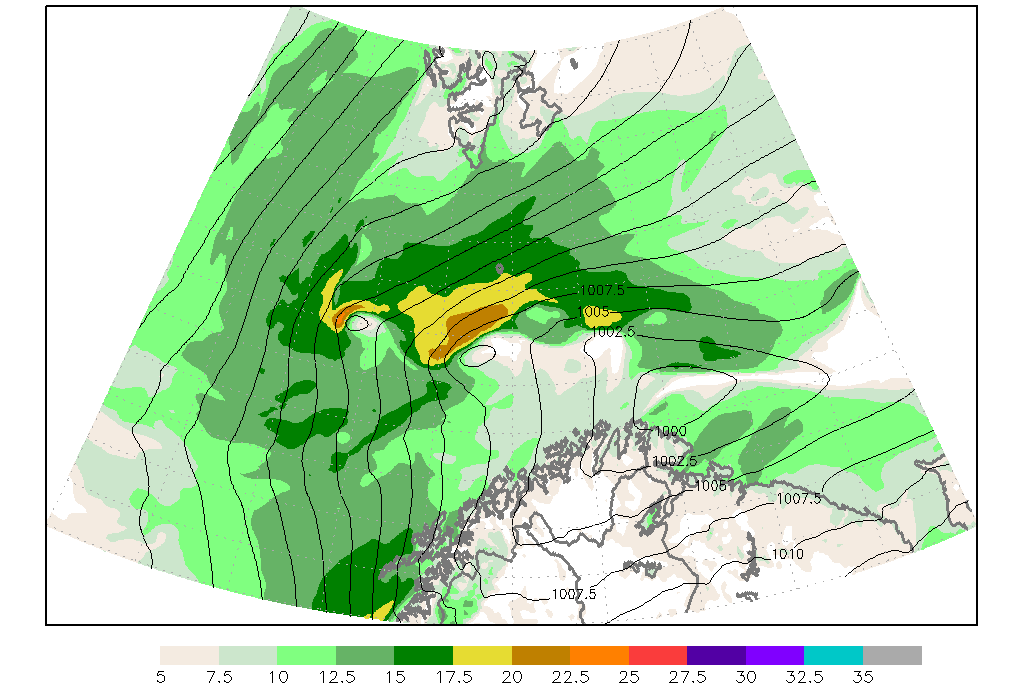 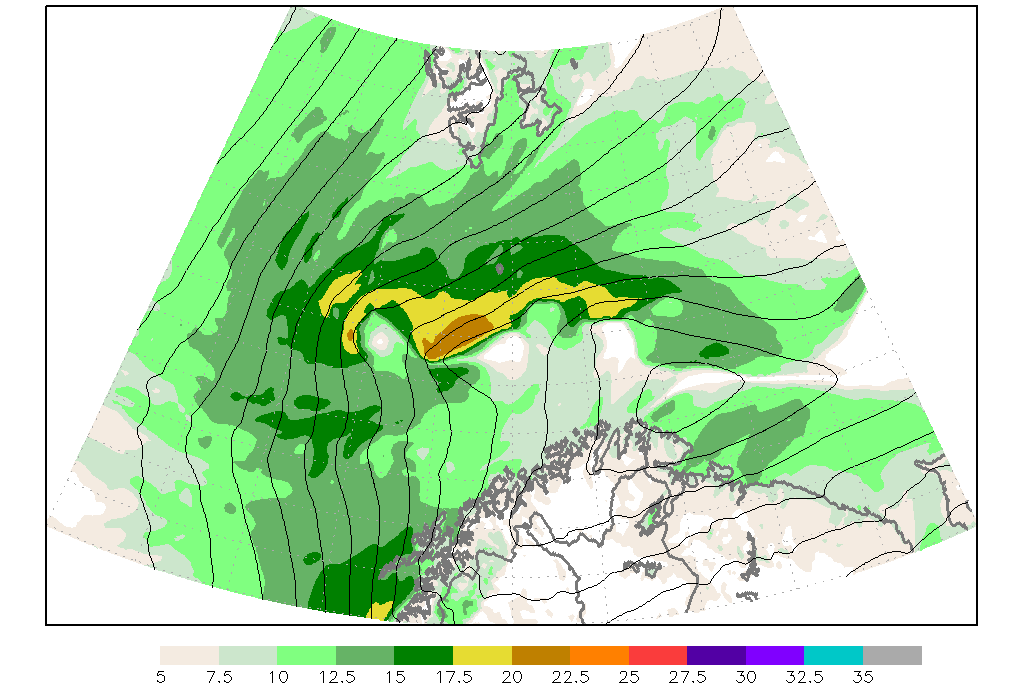 ТПО обновляется каждые 3час.
Спрогнозированы  2 циклона.
01.11.2018
31
Численные эксперименты позволяют сделать следующие выводы:
Точность воспроизведения полярных циклонов в модели COSMO существенно зависит от реалистичности данных о температуре поверхности океана.
Отклик атмосферы на изменения в поле ТПО наблюдается лишь через двое суток прогноза.
Регулярное (с частотой не реже одного раза в 3 ч) обновление полей ТПО способствует повышению качества моделирования эволюции полярных циклонов.
01.11.2018
32
Часть 3.
Система усвоения океанографической информации
01.11.2018
33
Усвоение океанографических данных
Модель NEMO в конфигурации ORCA1 с шагами сетки 1 1 в средних широтах и 5050 км в Арктике. По вертикали 75 уровней. 
 Совмещенная с NEMO ледовая модель LIM3 на той же сетке
Усваивающая модель
Вертикальные профили температуры и солености воды  (профилирующие буи Арго)
 Температура поверхности моря (комбинация in situ и спутниковых данных)
Аномалии уровня моря (спутниковая альтиметрия)
Распределение сплоченности морского льда (спутниковые наблюдения)
Усваиваемые данные
01.11.2018
34
[Speaker Notes: Основные сведения о системе усвоения океанографических данных]
Расчетная сетка ORCA1 на фоне батиметрии со стороны Северного полюса
(горизонтальное разрешение 11 в средних широтах (1/3 у экватора) и 5050 км в Арктике. 75 уровней по вертикали)
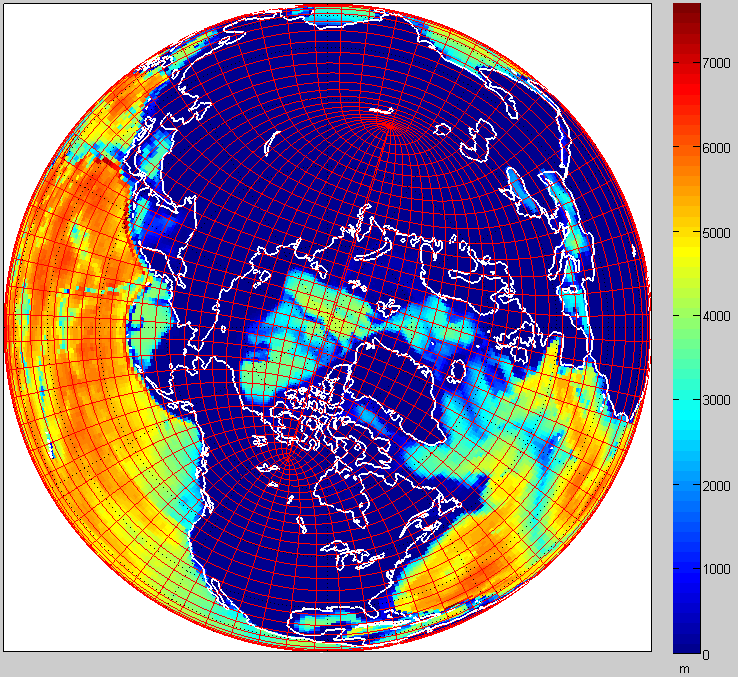 01.11.2018
35
[Speaker Notes: Расчетная сетка модели, используемой для усвоения океанографических данных
Горизонтальное сеточное разрешение в Арктике составляет 5050 км]
Сезонные изменения средних и среднеквадратичных отклонений сплоченности льда в Арктике от наблюдений за период 2002—2015 гг. по результатам модельных расчетов с усвоением и без усвоения данных
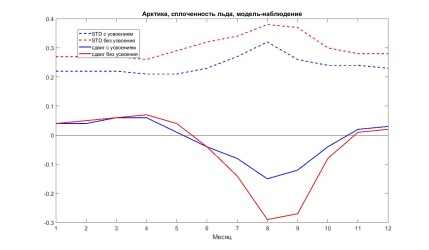 Среднеквадратичные
Средние
Красные линии --  без усвоения
Синие линии – с усвоением
01.11.2018
36
[Speaker Notes: На рисунке видно заметное улучшение согласования модельных расчетов с наблюдениями в результате усвоения данных по сплоченности морского льда]
Изменения со временем площади морских льдов (м2) в Арктике в экспериментах с усвоением и без усвоения данных
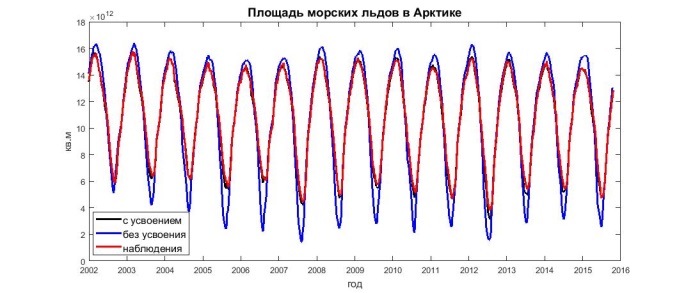 Черные линии – с усвоением
Синие линии --  без усвоения
Красные линии – наблюдения
01.11.2018
37
[Speaker Notes: На рисунке видно заметное улучшение согласования модельных расчетов с наблюдениями в результате усвоения данных по сплоченности морского льда]
Сплоченность морского льда в Арктике (%) по данным оперативного анализа за 19.08.2018
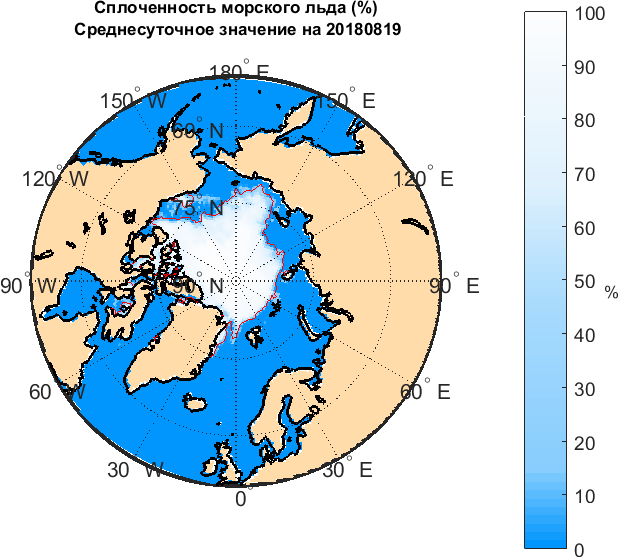 01.11.2018
38
[Speaker Notes: В период наименьшего развития ледового покрова в Арктике (август-сентябрь) отмечается свободная от льда акватория на большей части Северного морского пути]
Часть 4.
Заключение
01.11.2018
39
ПЛАН ДАЛЬНЕЙШЕЙ РАБОТЫ
Оперативная COSMO-Ru:1.1. перенос на суперкомпьютер       (шаги сетки 13.2 (сделано), 2, 2.2 и 1.1 км)
    1.2. области прогнозирования и шаги сетки 6.6 (сделано), 2.2 и 1.1 км
2.   ICON-LAM, ICON-LAM-ART: установка на Cray (начата)       
 треугольная сетка, 
 новая физика, 
 неравномерная сетка по горизонтали, 
 вертикальная и горизонтальная телескопизация,
 законы сохранения,
 LES (Large Eddy Experiments)
3. Исследования с ICON и ICON-ART, подготовка к применению в оперативной работе.
01.11.2018
40
2018:  1-й этап КОНФИГУРАЦИИ COSMO-Ru
Имя   	                Область                              Сетка	     Центр	        
1.  COSMO-Ru6ENA          13200 x 6100 км	0.06°	   6.6 km	   Москва	
2.  COSMO-Ru2	             4400 x 3900 км	0.02°	   2.2 km      Москва
COSMO-Ru1  MSK          700 x   700 км               0.01°	   1.1 km      Москва 
COSMO-Ru1  SFO           350 x   650 км 	0.01°	   1.1 km	   Москва
4.  COSMO-Ru6Sib              5000 x 3500 км	0.06°	   6.6 км	   Новосибирск	
5.  COSMO-Ru2Sib	            2600 x 1500 км             0.02°	   2.2 км	   Новосибирск
2018:  2-й этап КОНФИГУРАЦИИ ICON-LAM-Ru
Имя   	                Область                   Сетка	                   Центр	
1.  ICON-LAM-Ru6ENA    13200 x 8100 км           6.5 km	              Москва	
2 .  ICON-LAM-Ru2ETR     4400 x 3900 км        3.2 & 1.6 km               Москва
ICON-LAM-RuSFO       700 x   700 км          0.8 & 0.4 km               Москва 
4.  COSMO-Ru6Sib               5000 x 3500 км          6.6 км	                Новосибирск	
5.  COSMO-Ru2Sib              2600 x 1500 км        3.3 & 1.65 км             Новосибирск
01.11.2018
41
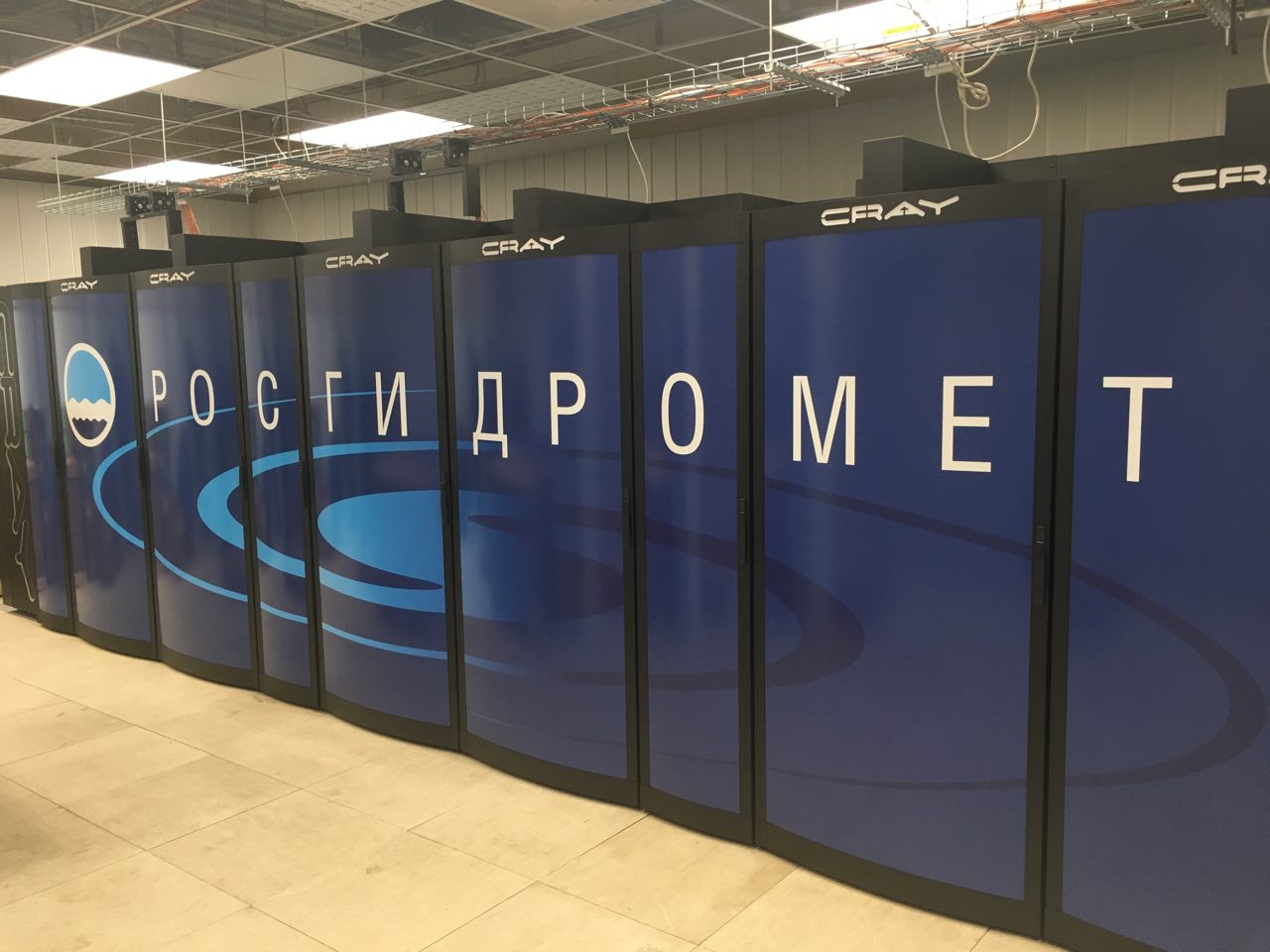 Спасибо за внимание! Вопросы?
Арктика: 


прогноз погоды 
и усвоение океанографических данных 

Р.М. Вильфанд, Д.Б. Киктев, Ю.Д. Реснянский, Г.С.Ривин


РГУ нефти и газа
МОСКВА, 01 ноября 2018 г.
01.11.2018
42